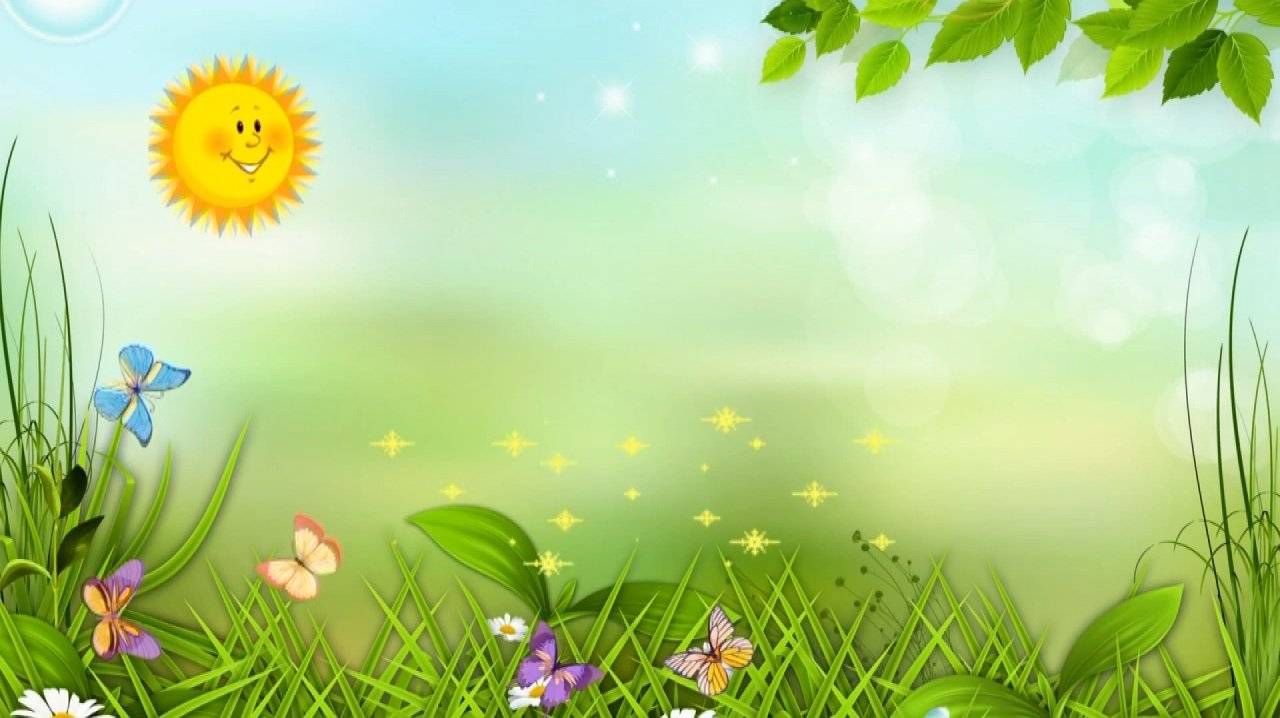 МУНИЦИПАЛЬНОЕ ДОШКОЛЬНОЕ ОБРАЗОВАТЕЛЬНОЕ УЧРЕЖДЕНИЕ        ДЕТСКИЙ САД № 21 «УМКА»    
  ___________________________________________________________село Совхоз «Боровский»
Содержание летней оздоровительной работы
в группе « Ромашка»
Подготовила воспитатель:
Федулова О.Г.
2019
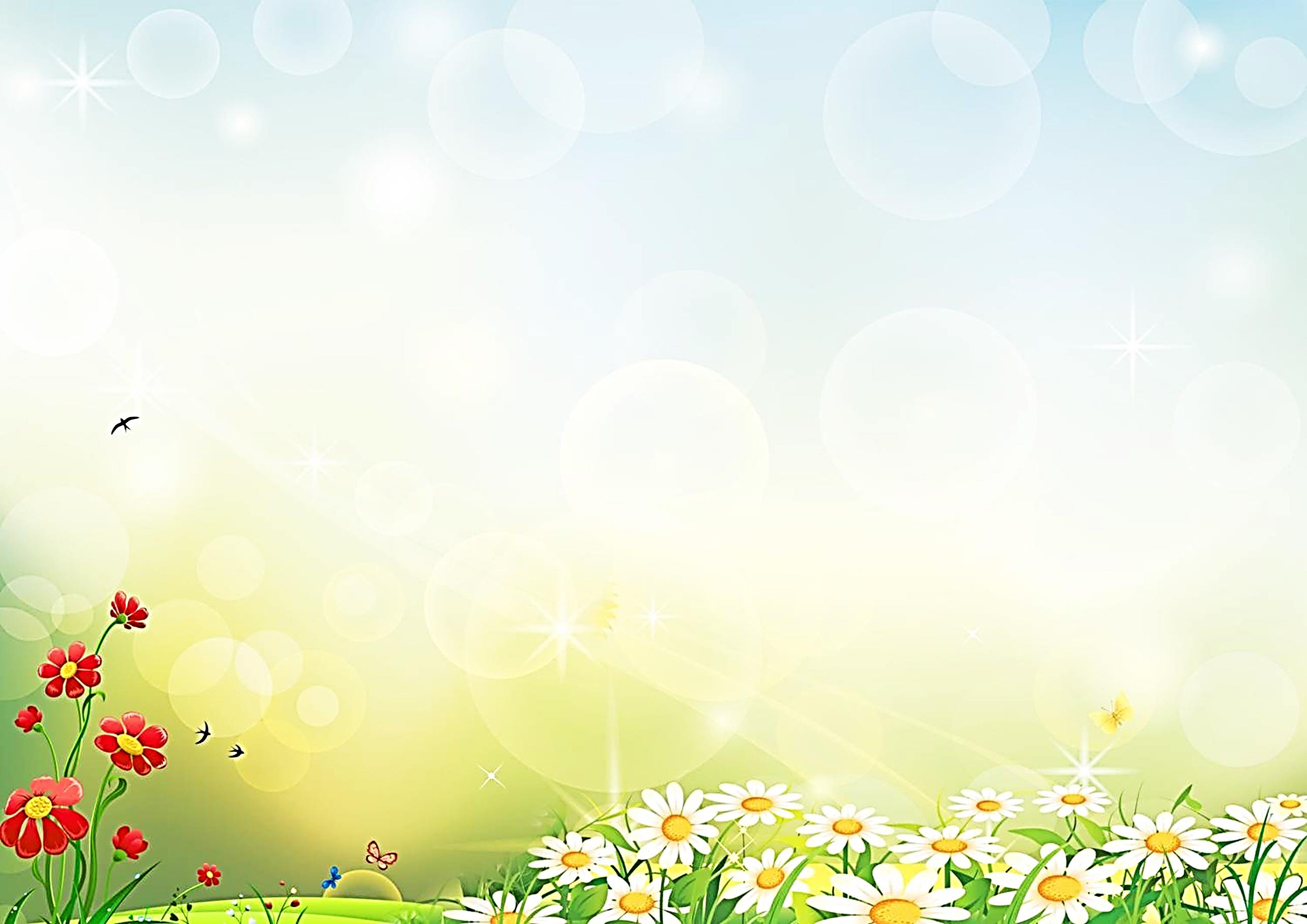 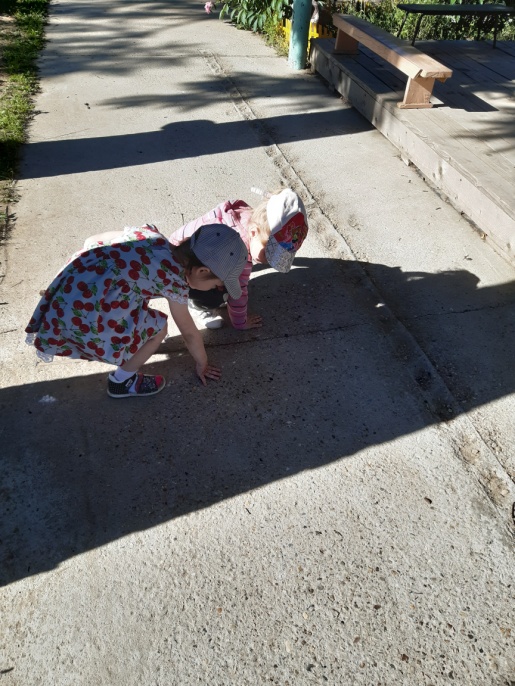 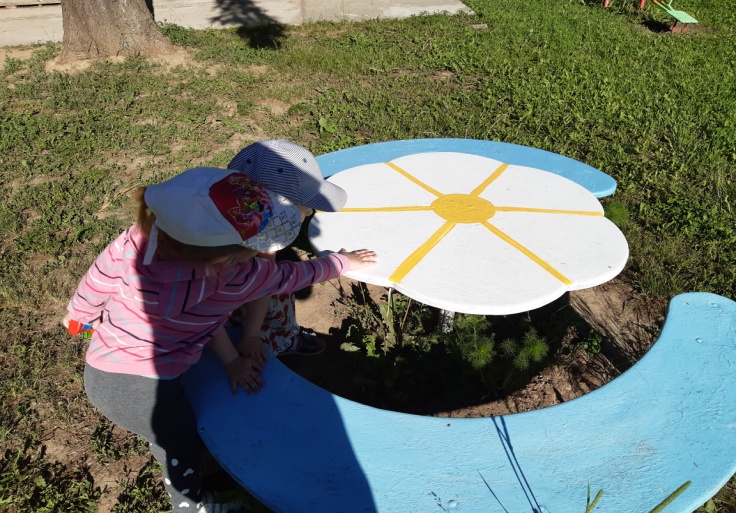 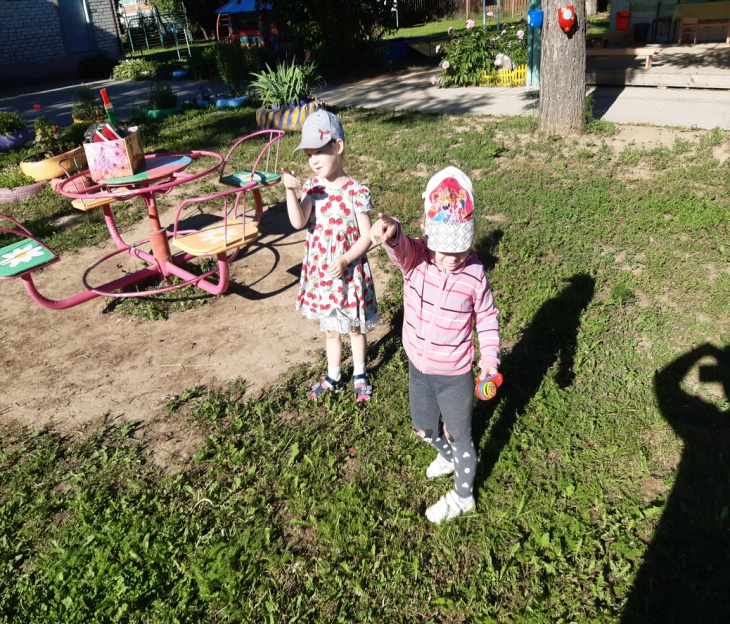 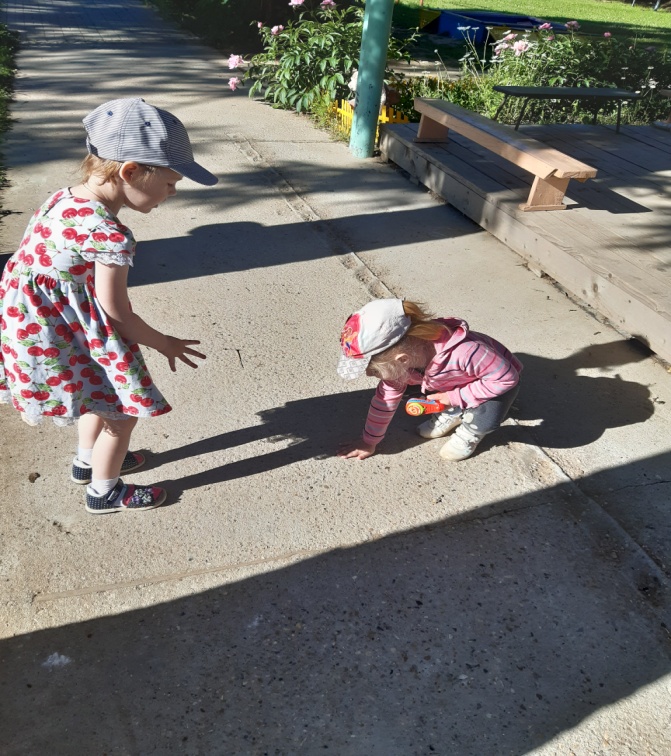 Наблюдение «Солнышко и тень»
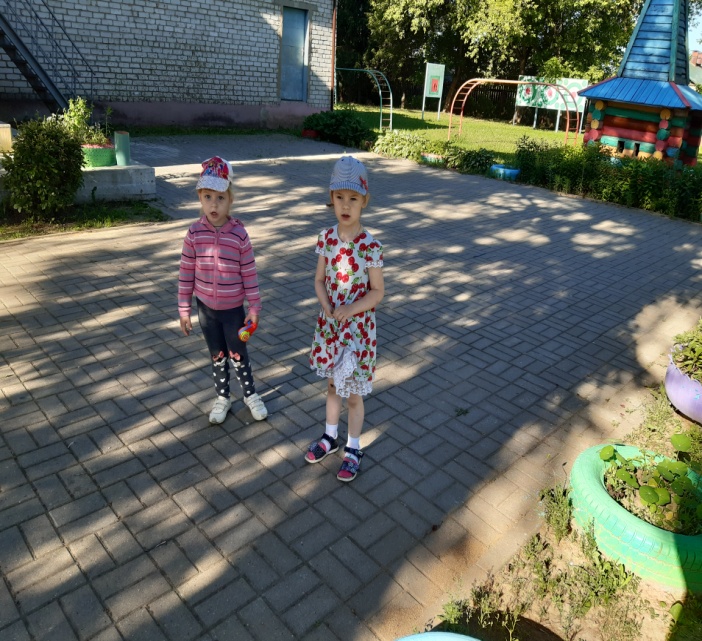 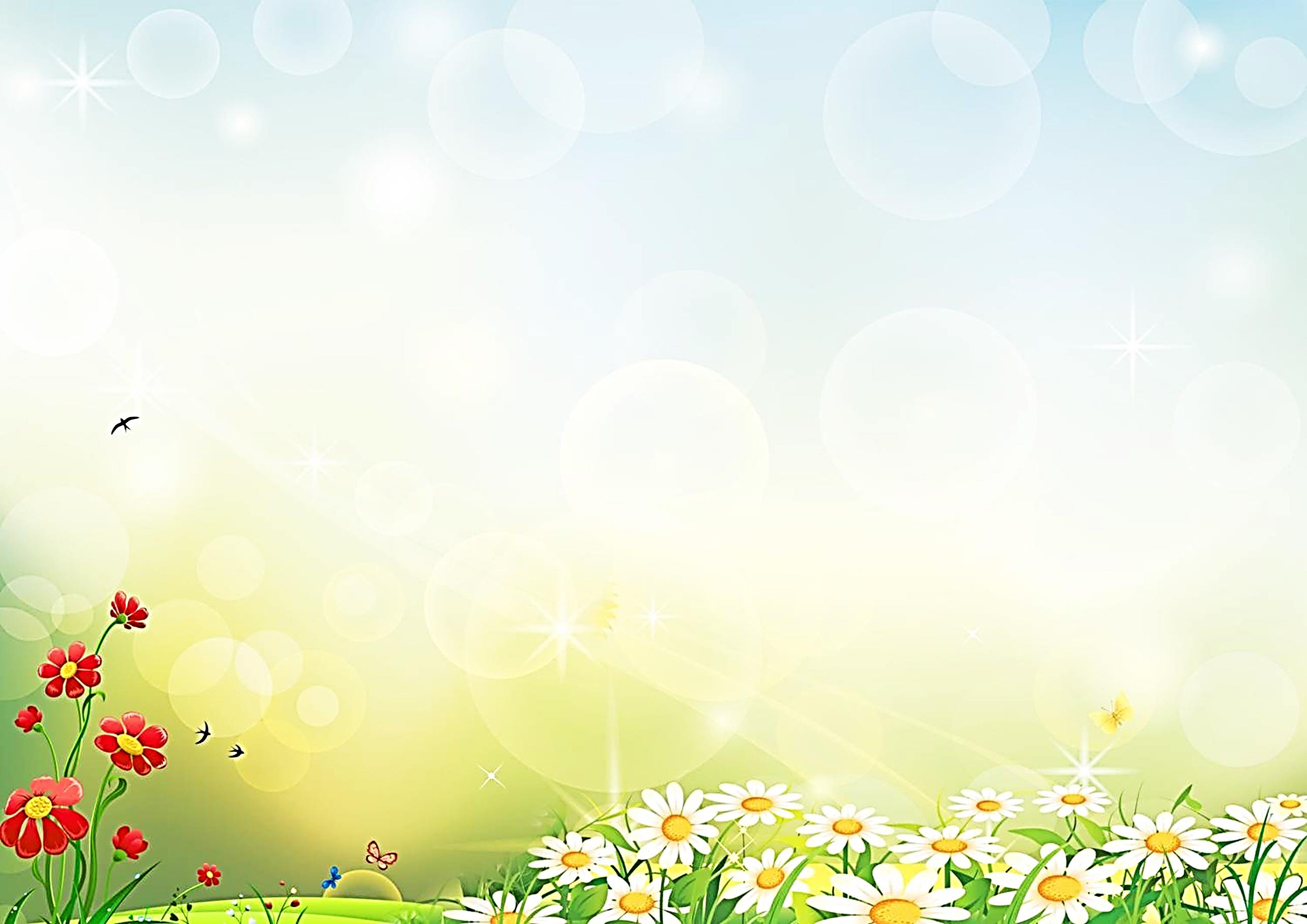 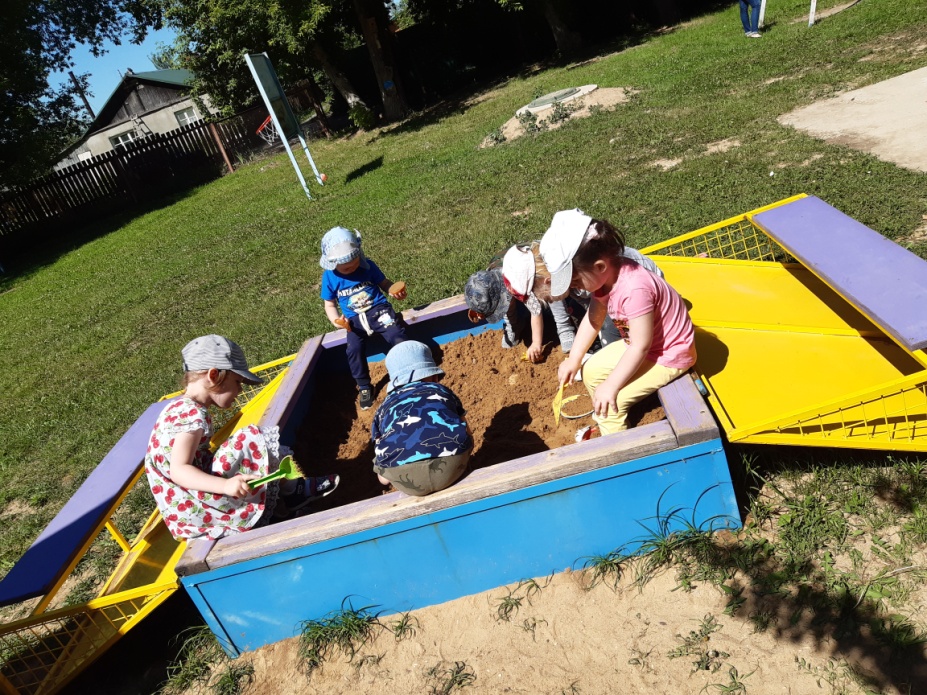 Экспериментальная деятельность с песком
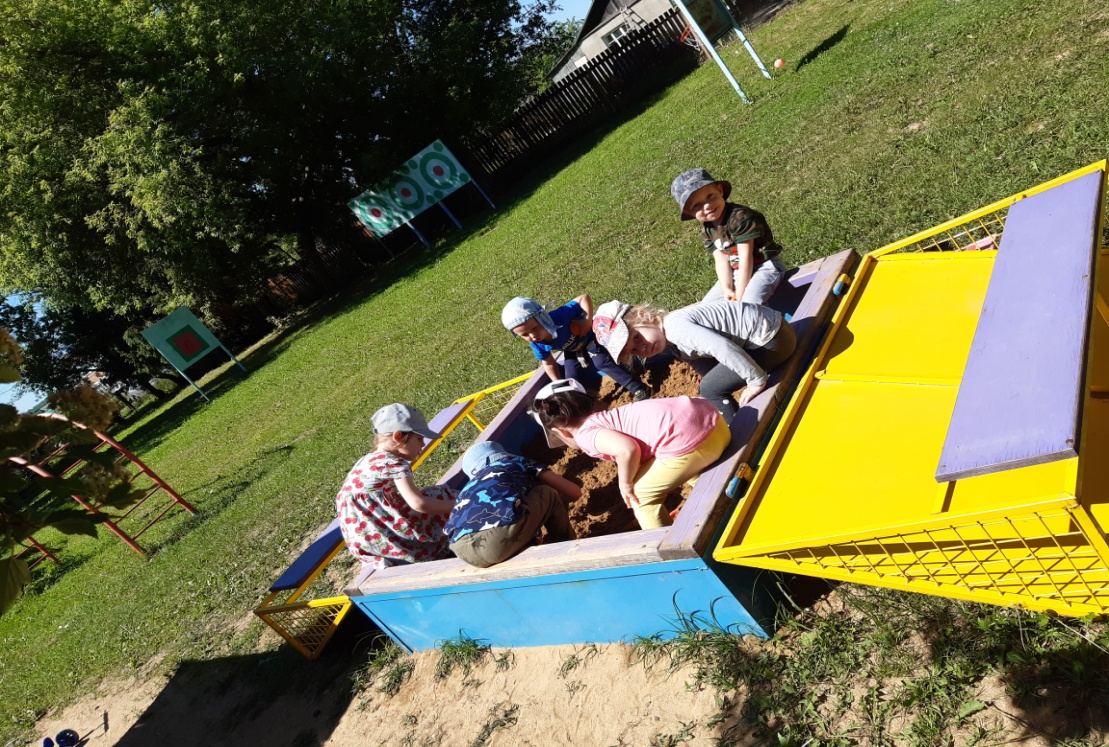 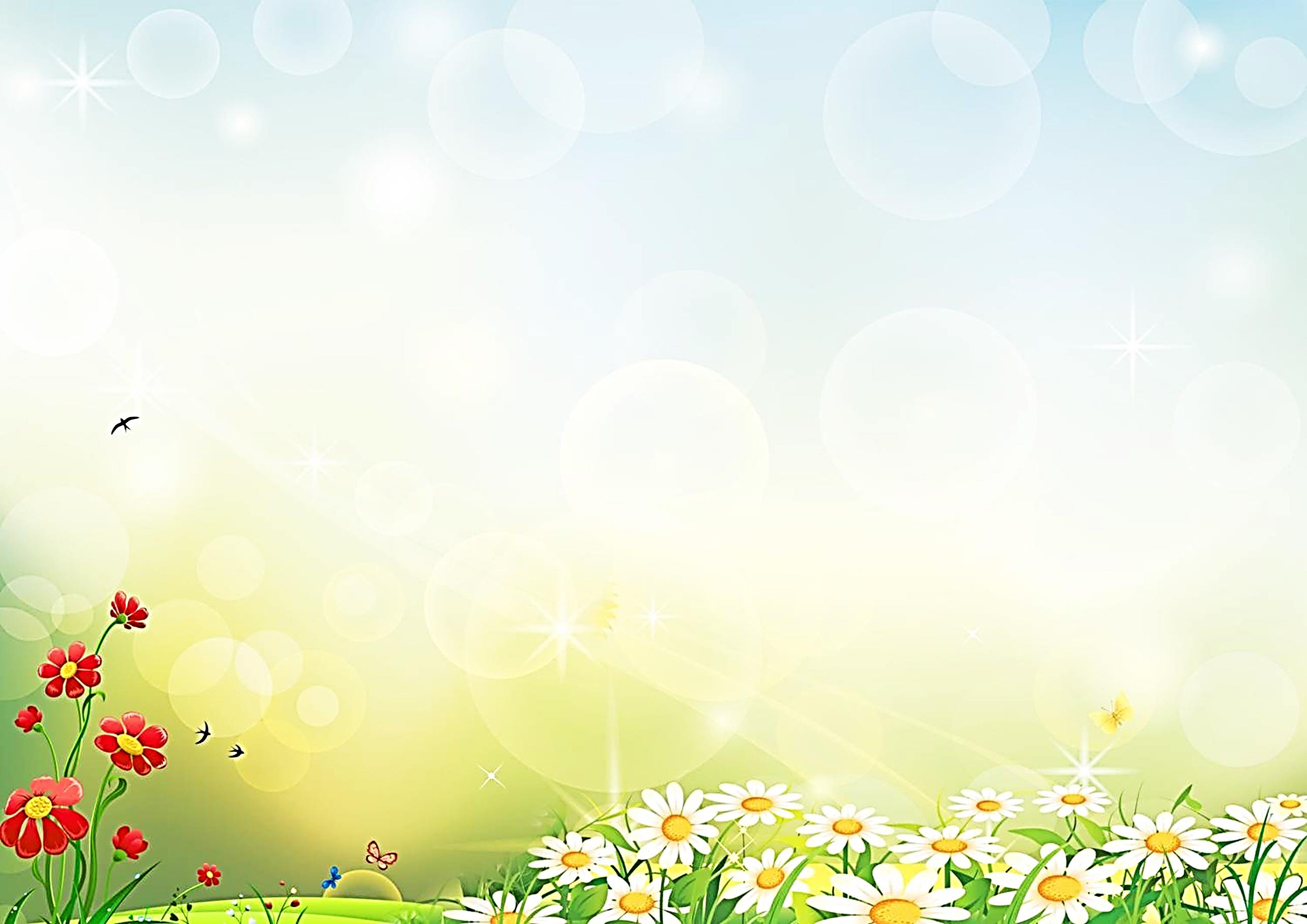 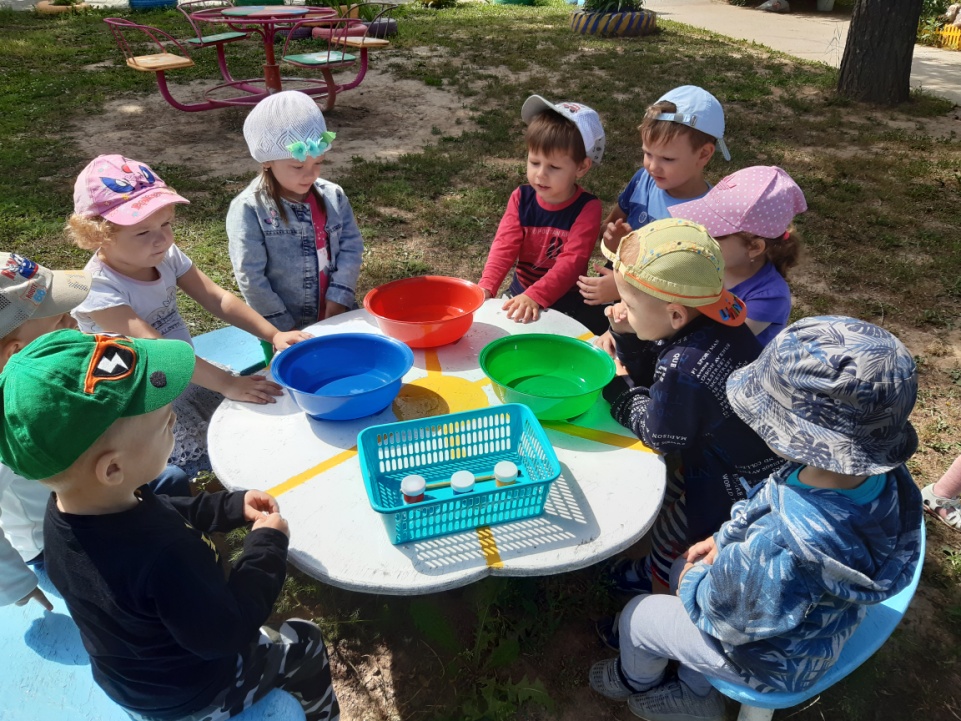 Экспериментальная деятельность  с водой
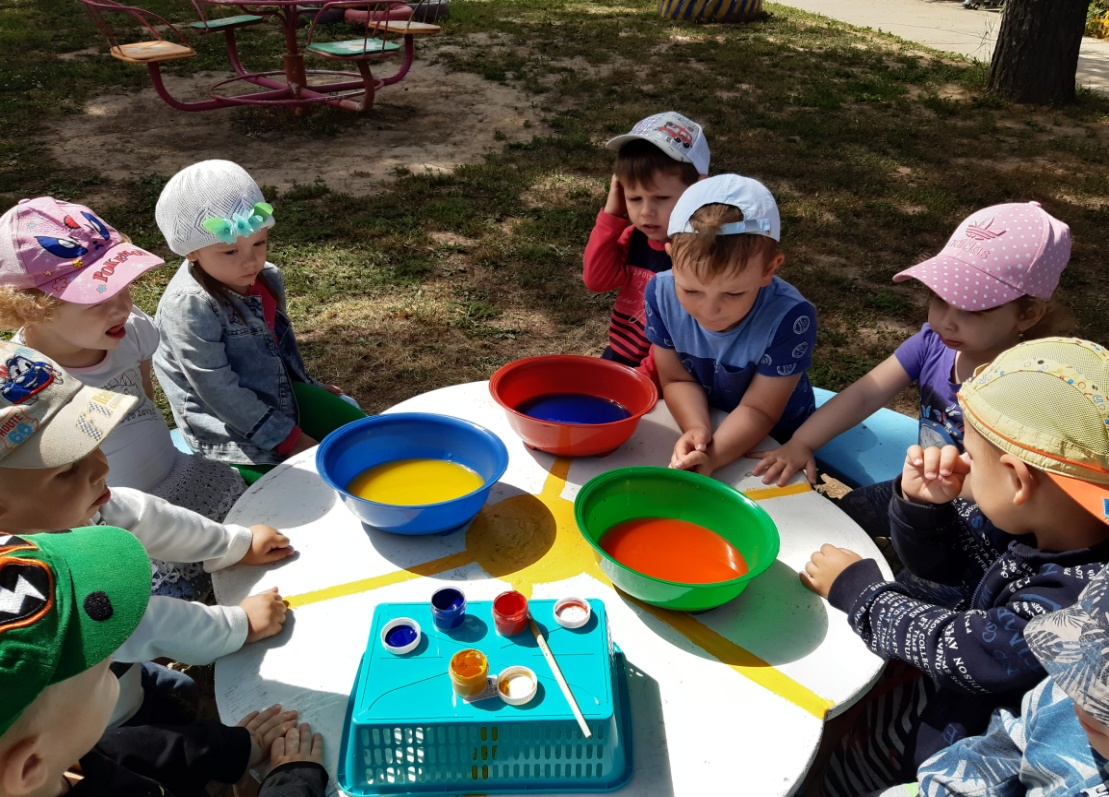 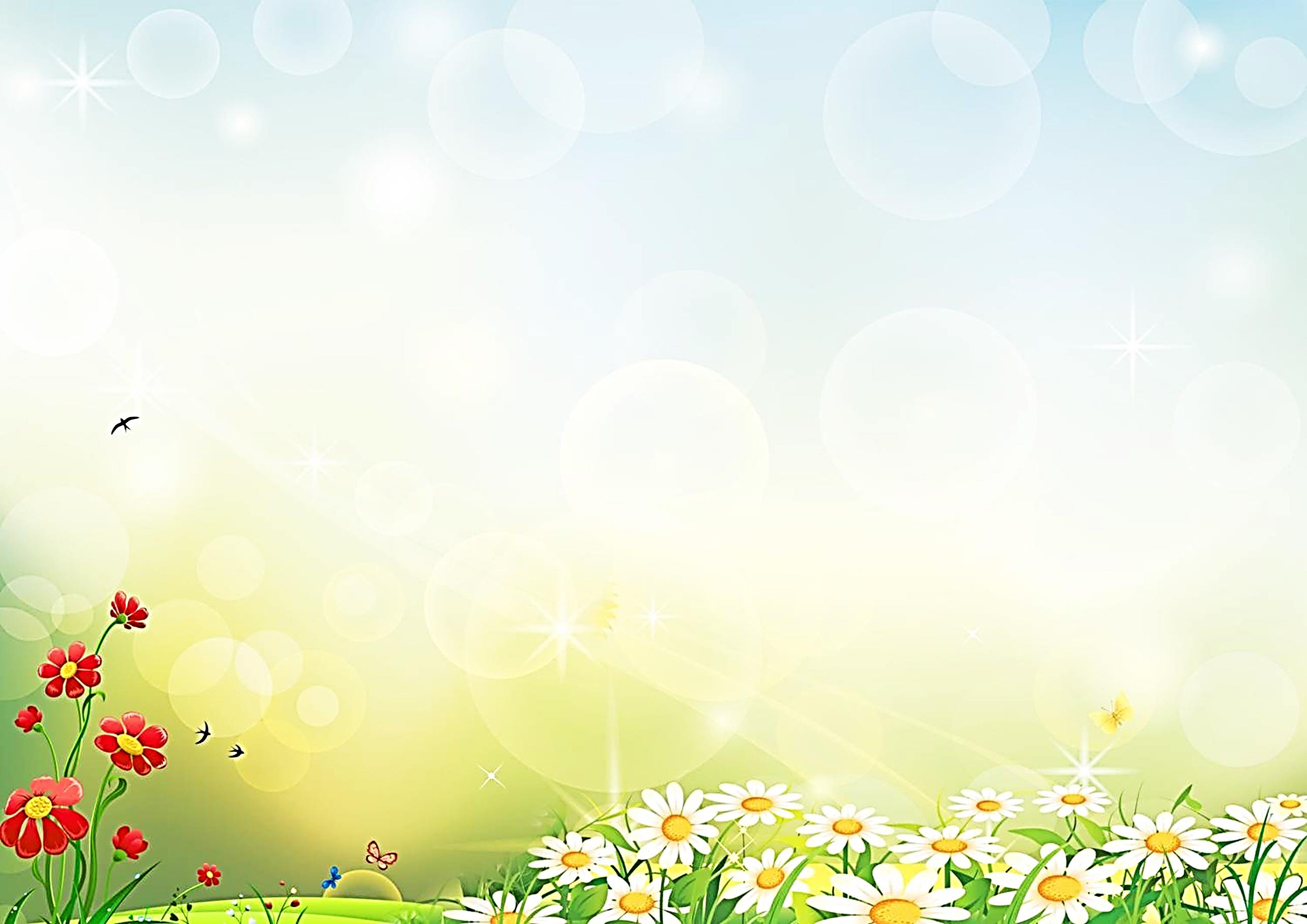 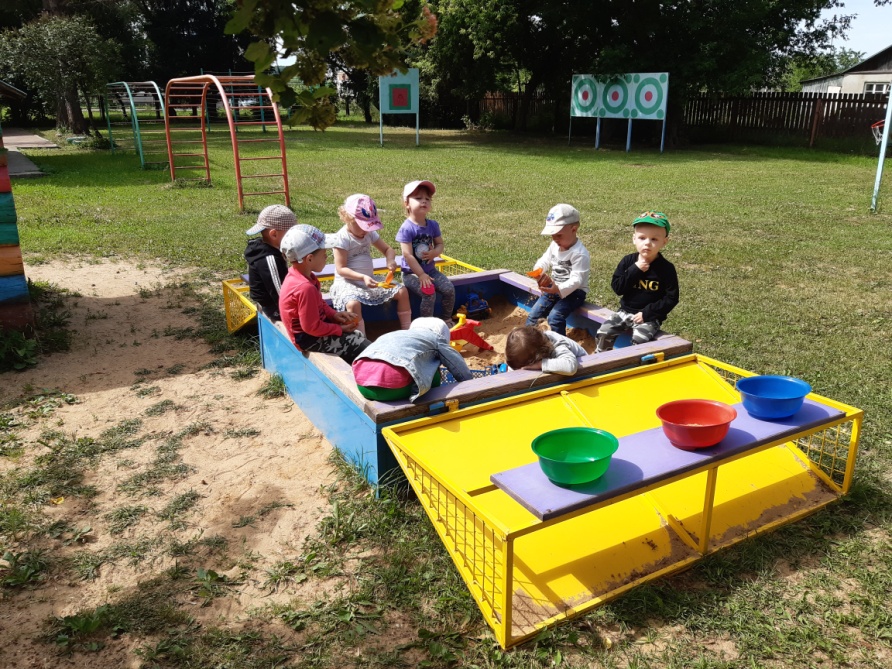 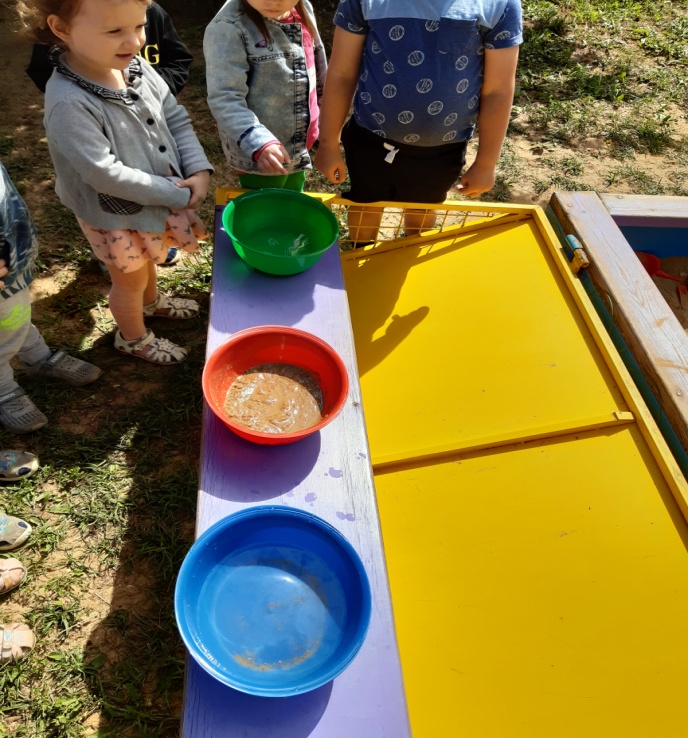 Экспериментальная деятельность с песком и водой
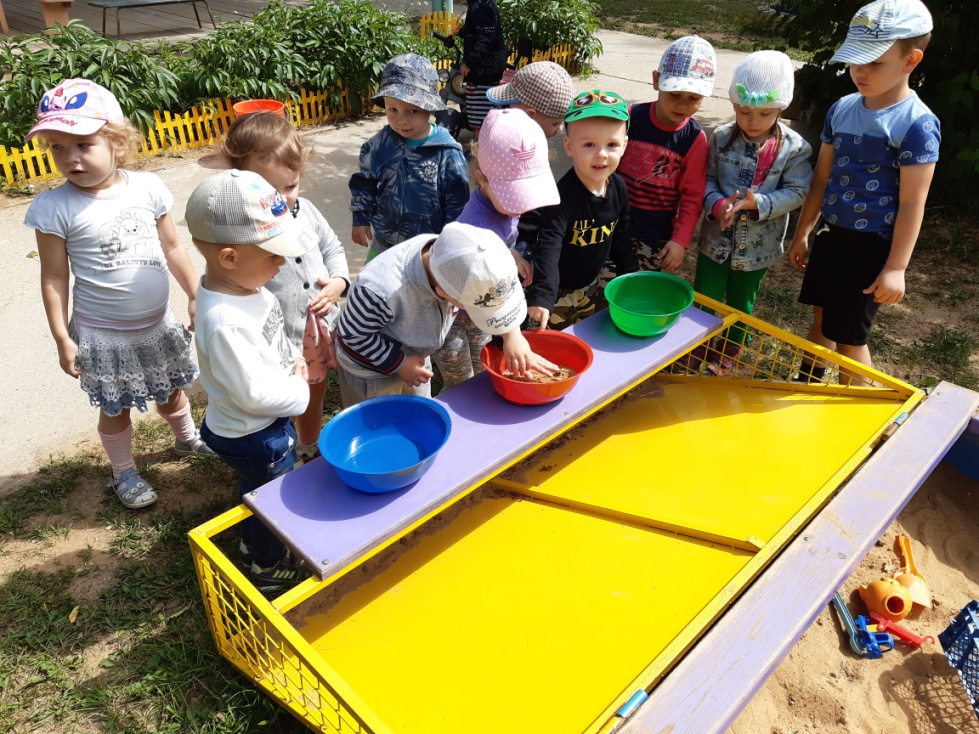 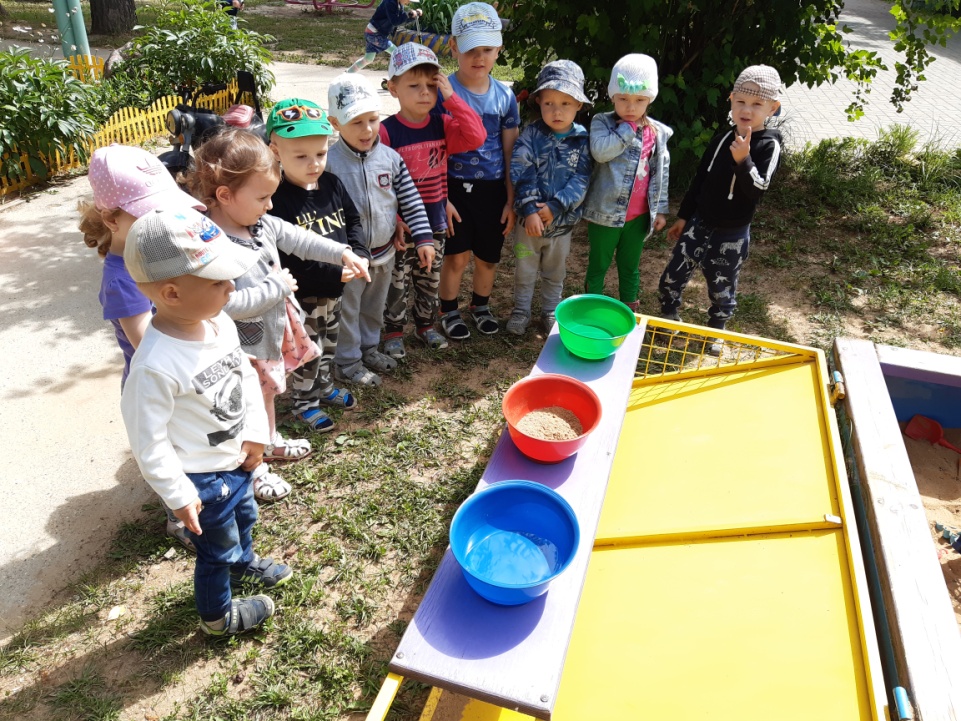 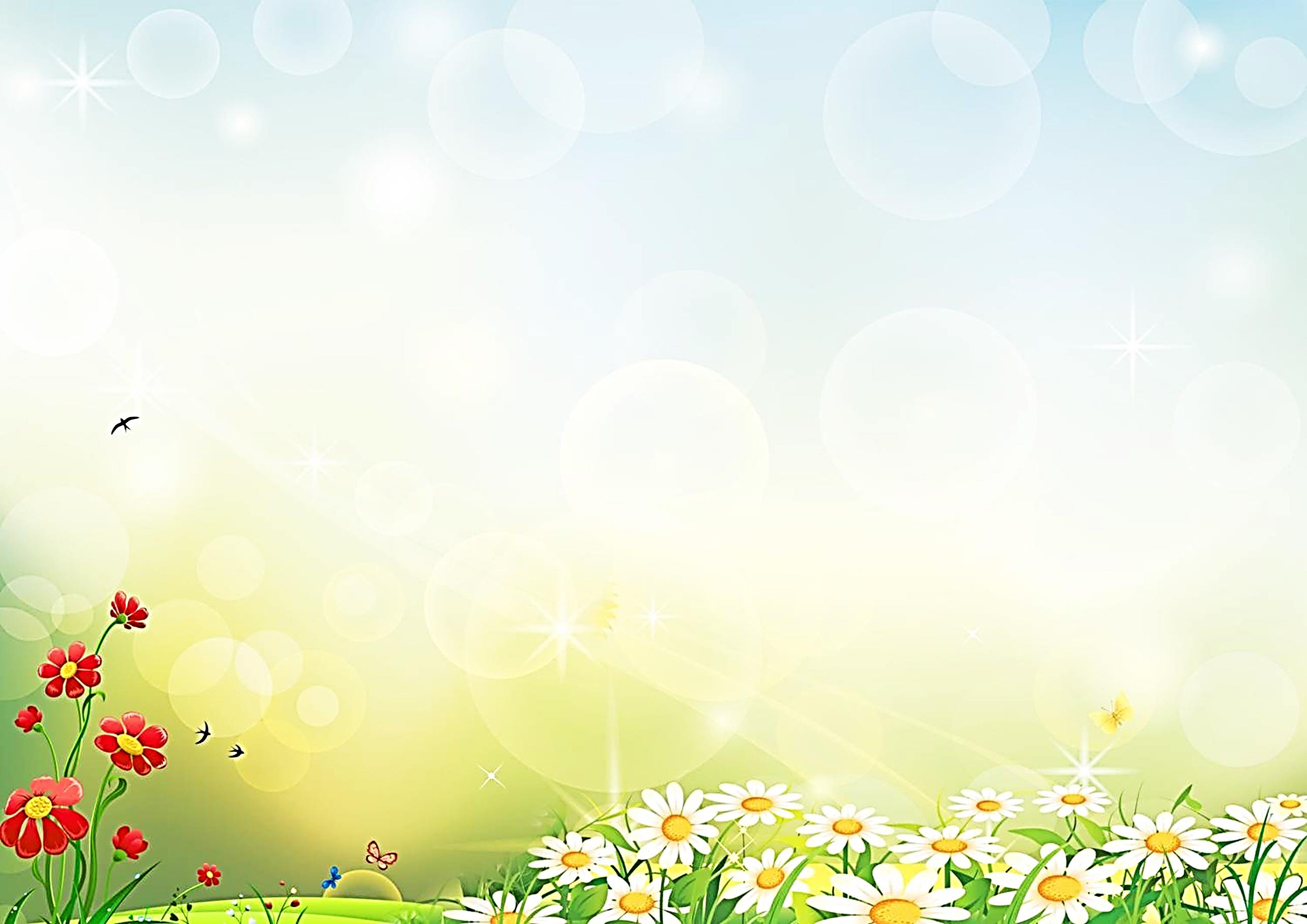 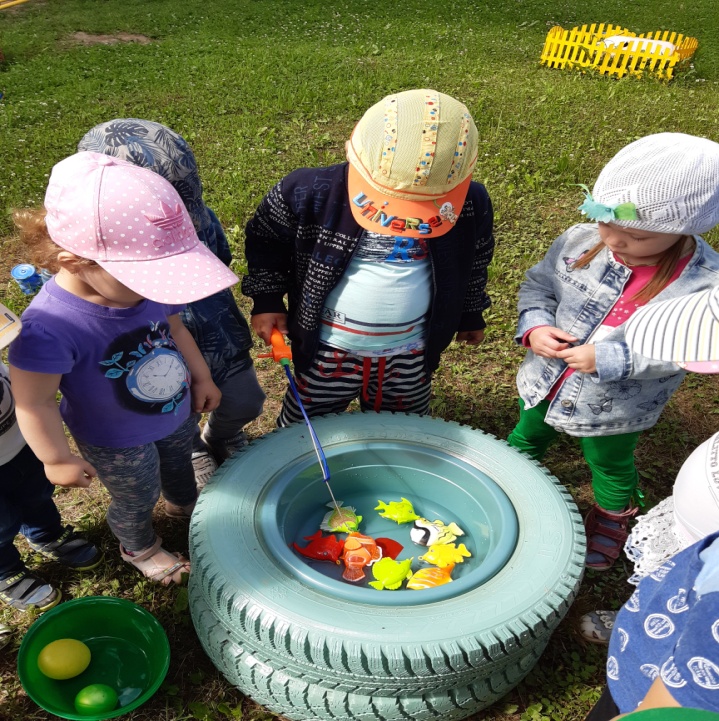 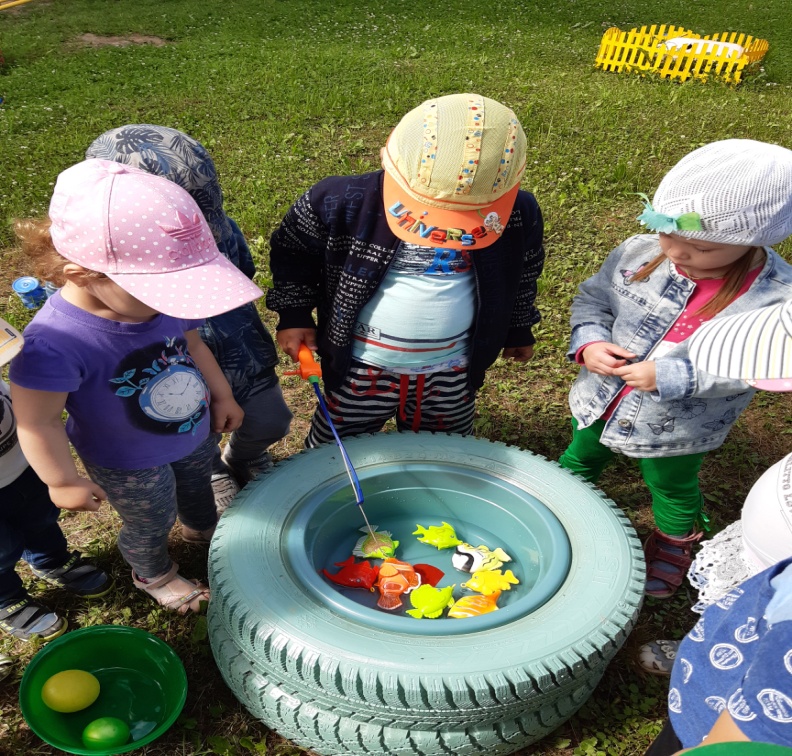 Экспериментальная деятельность
 « Тонет- не тонет»
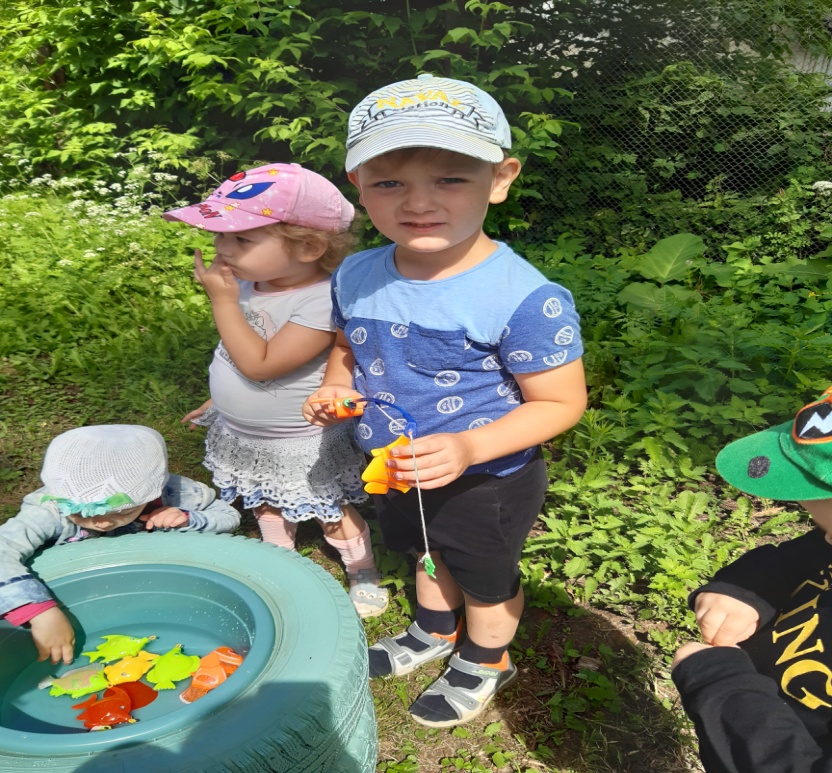 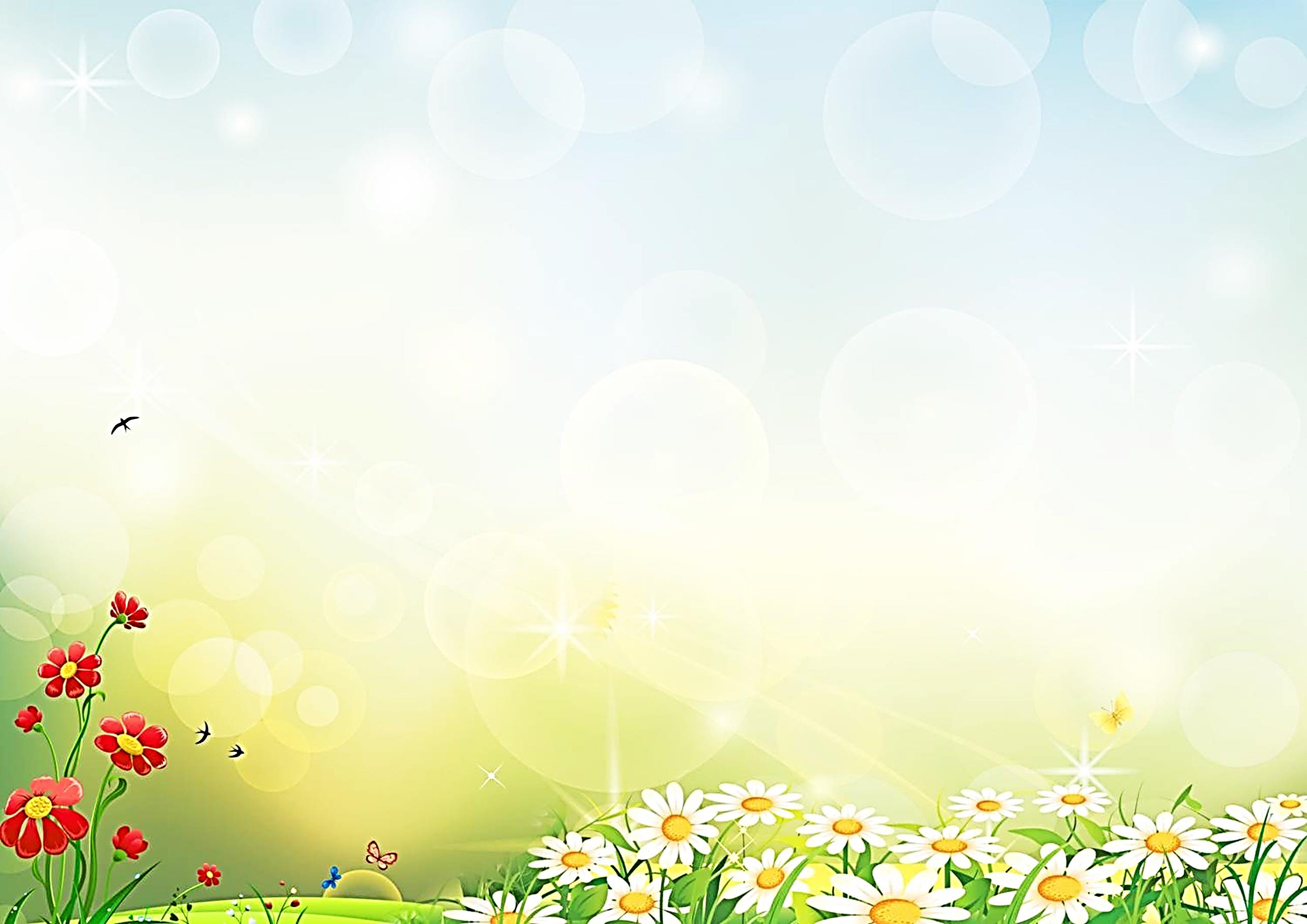 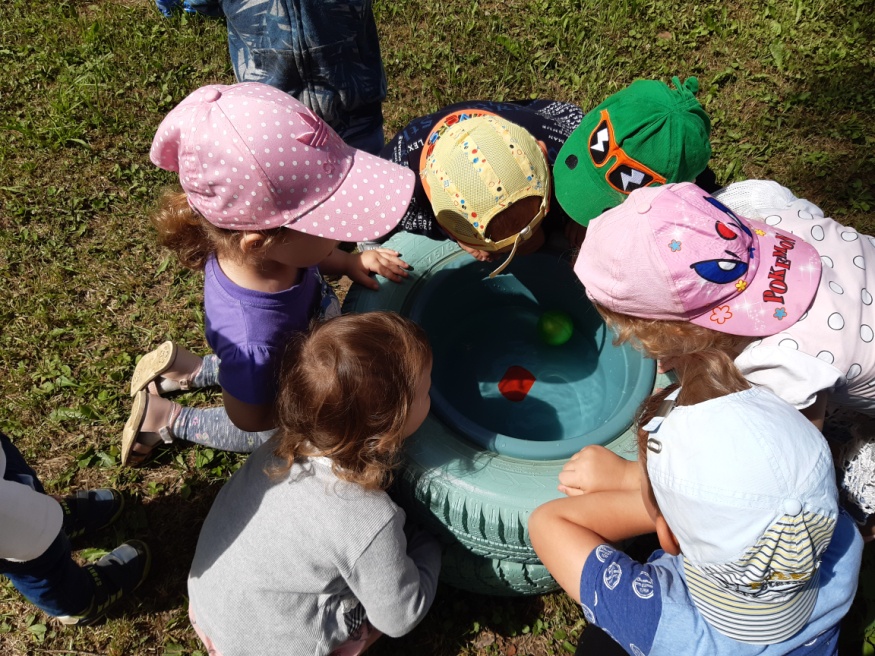 Экспериментальна деятельность
 «Тонет – не тонет» (вода, шар)
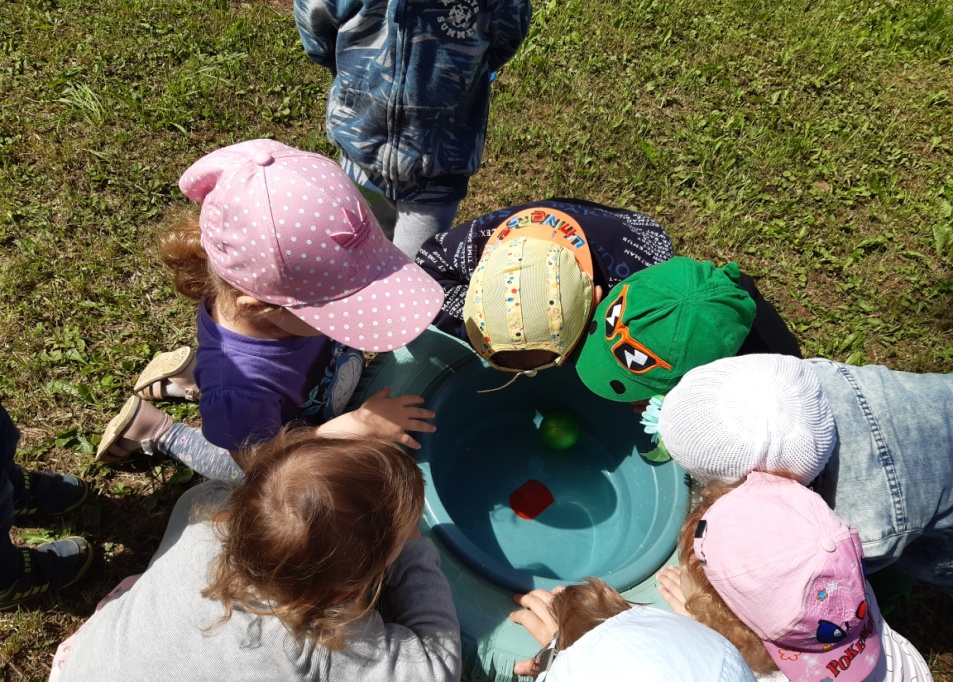 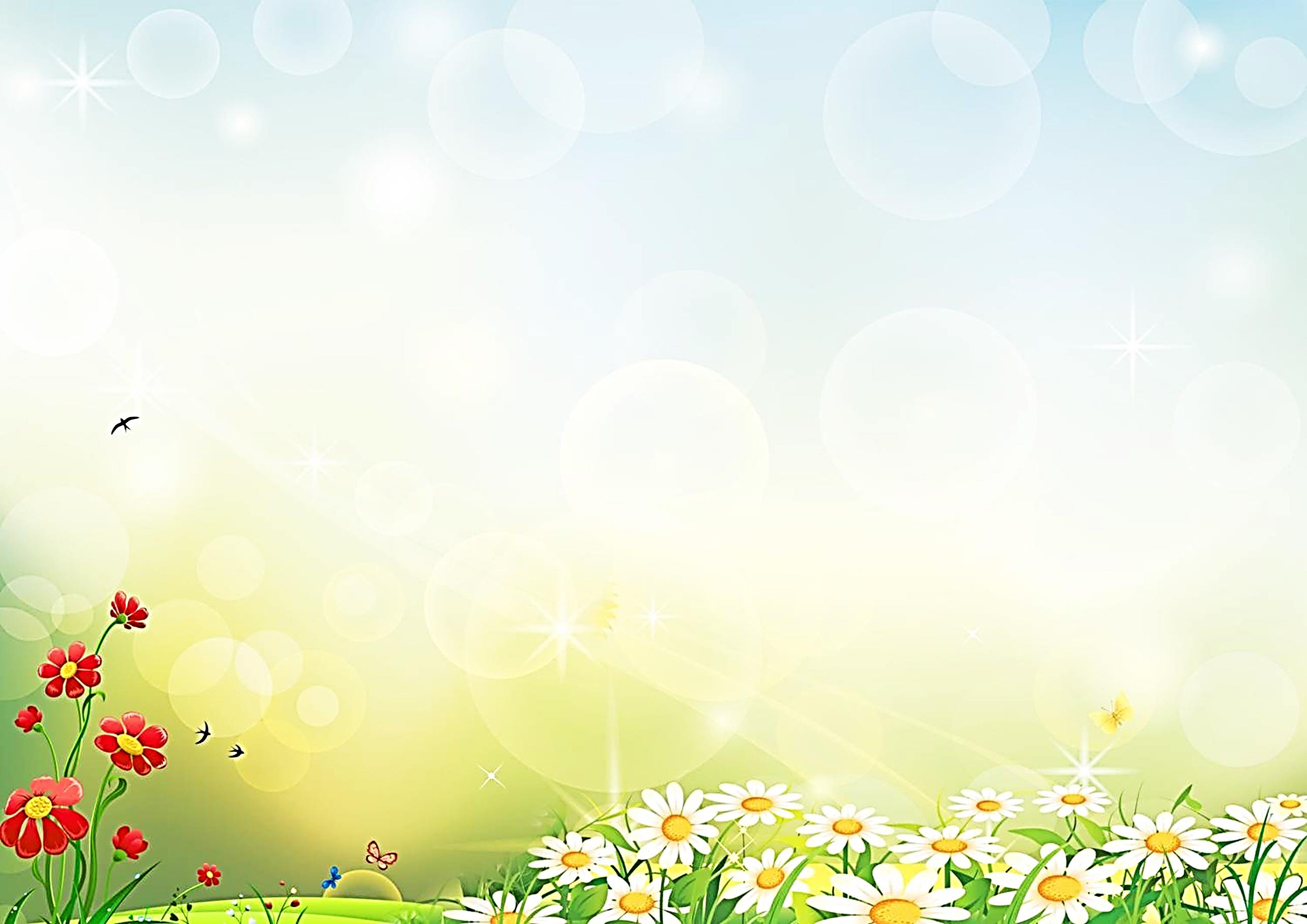 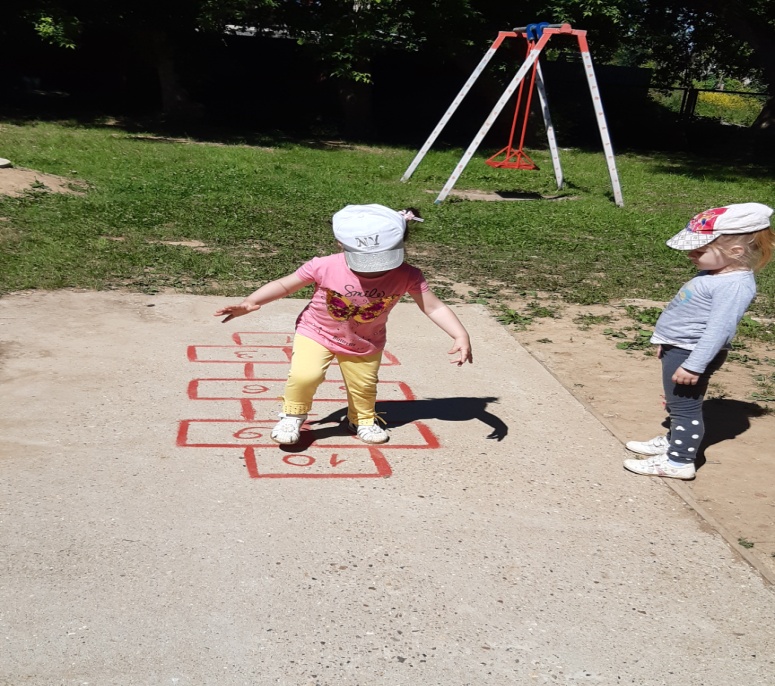 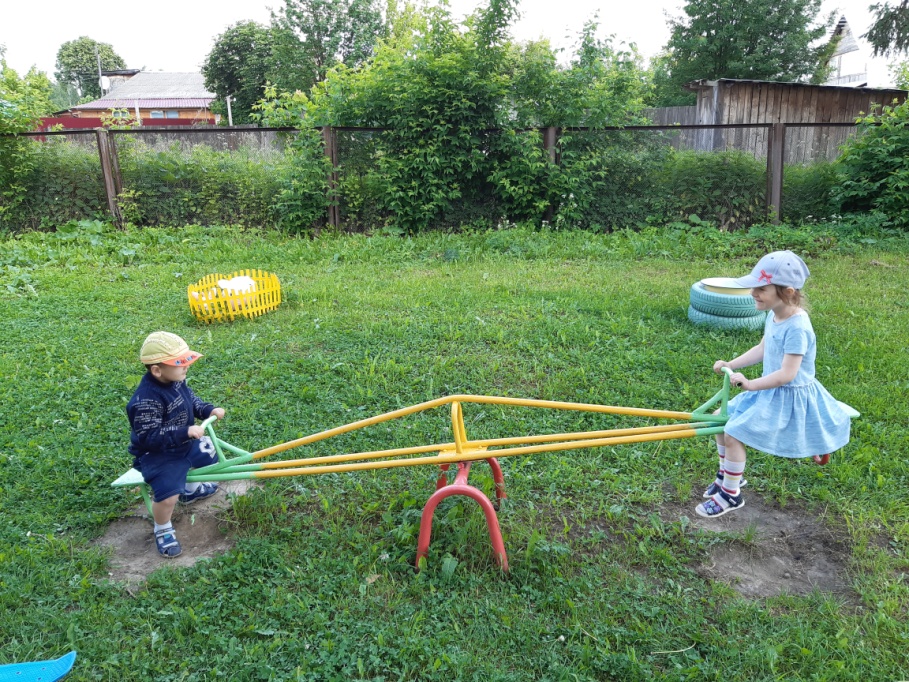 Подвижные  игры на прогулке
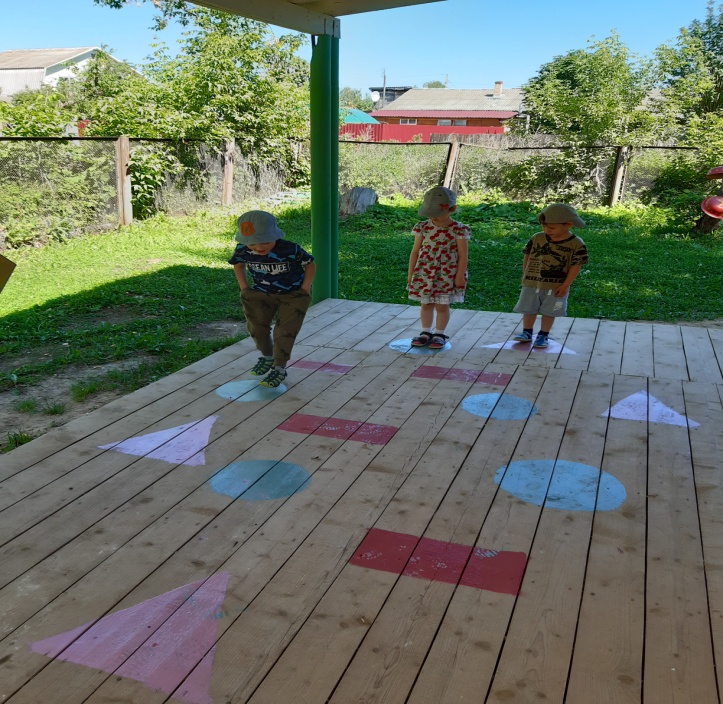 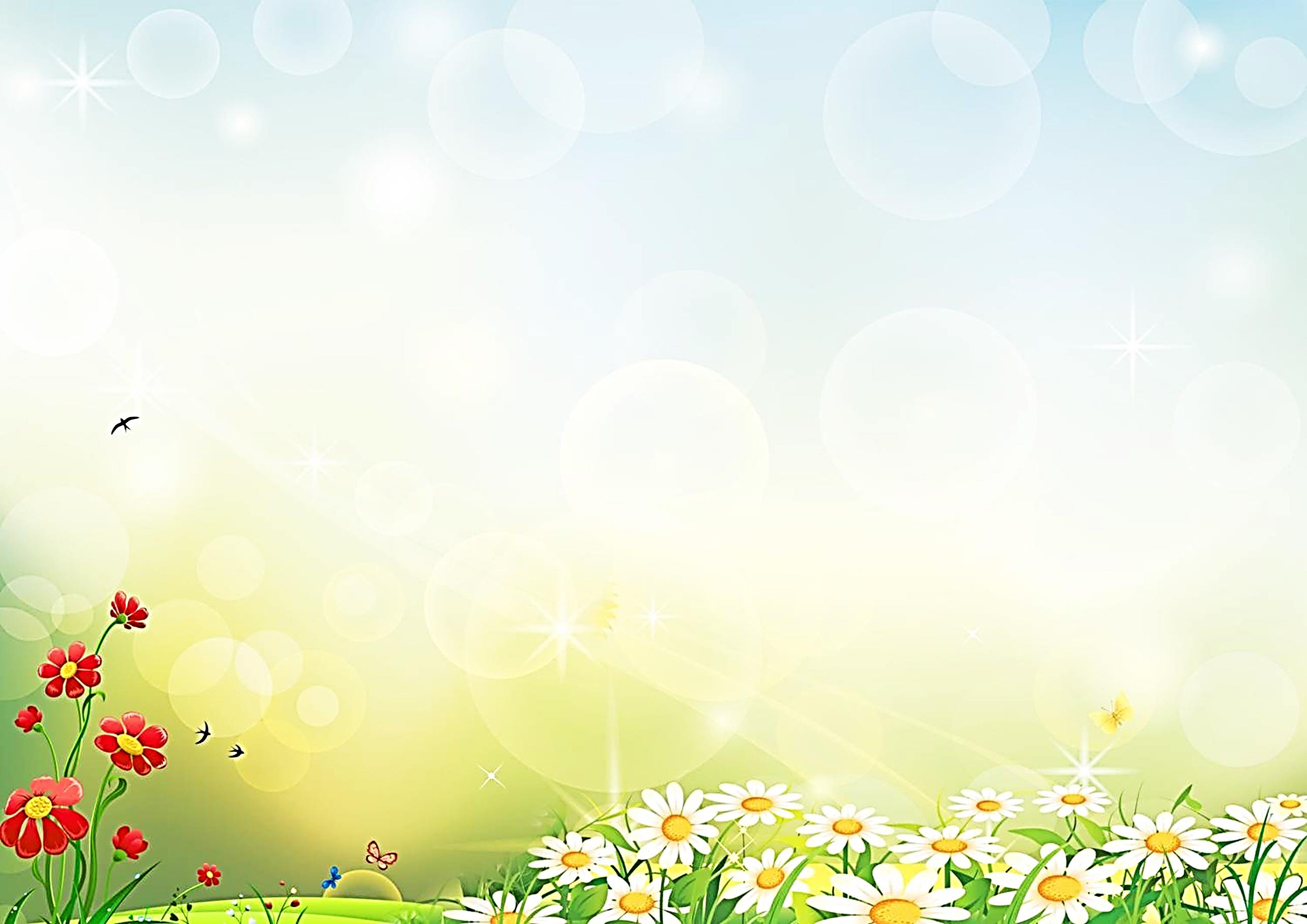 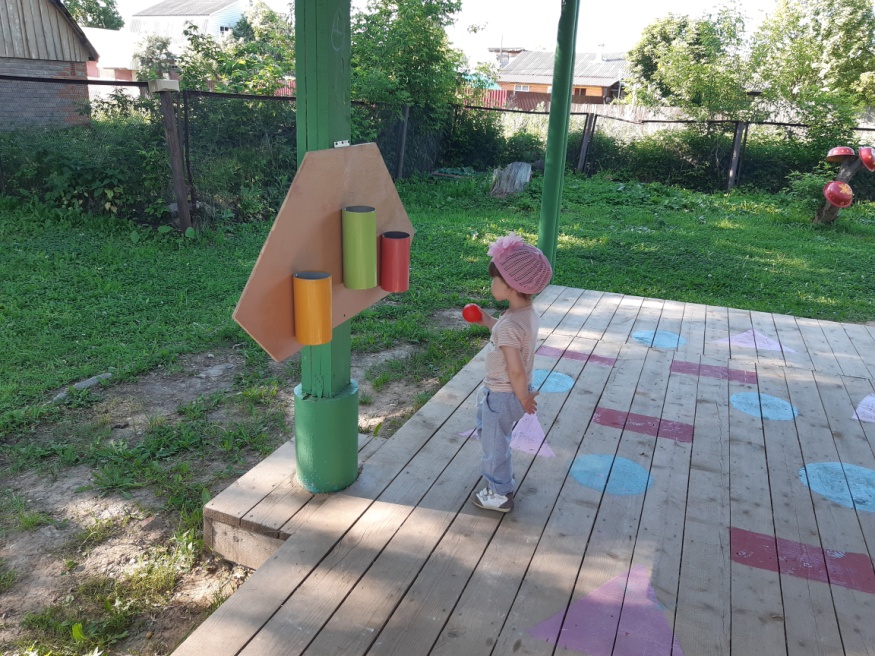 Подвижные дидактические игры  «Цвет, форма, размер»
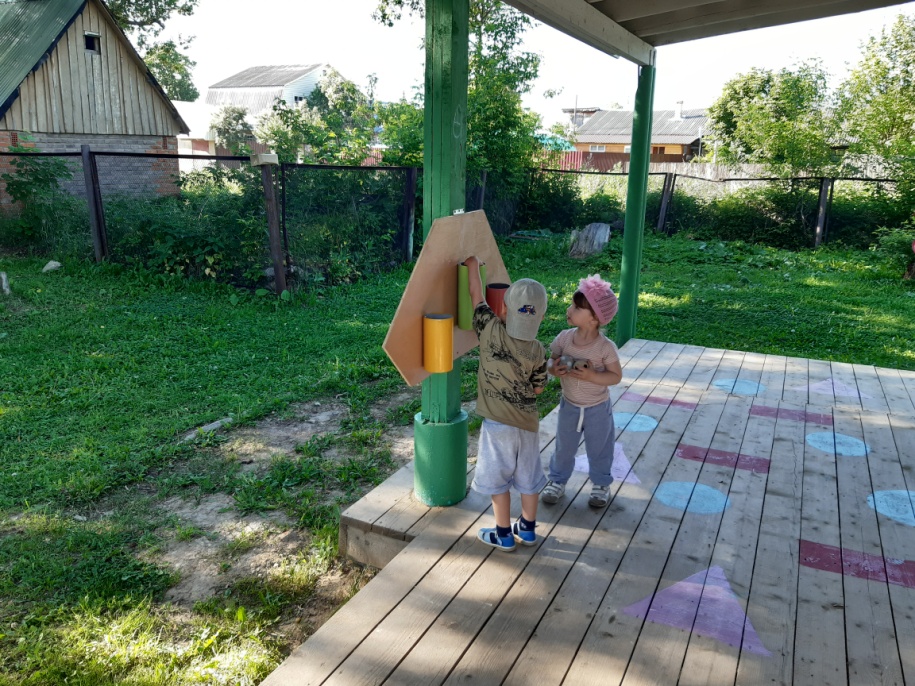 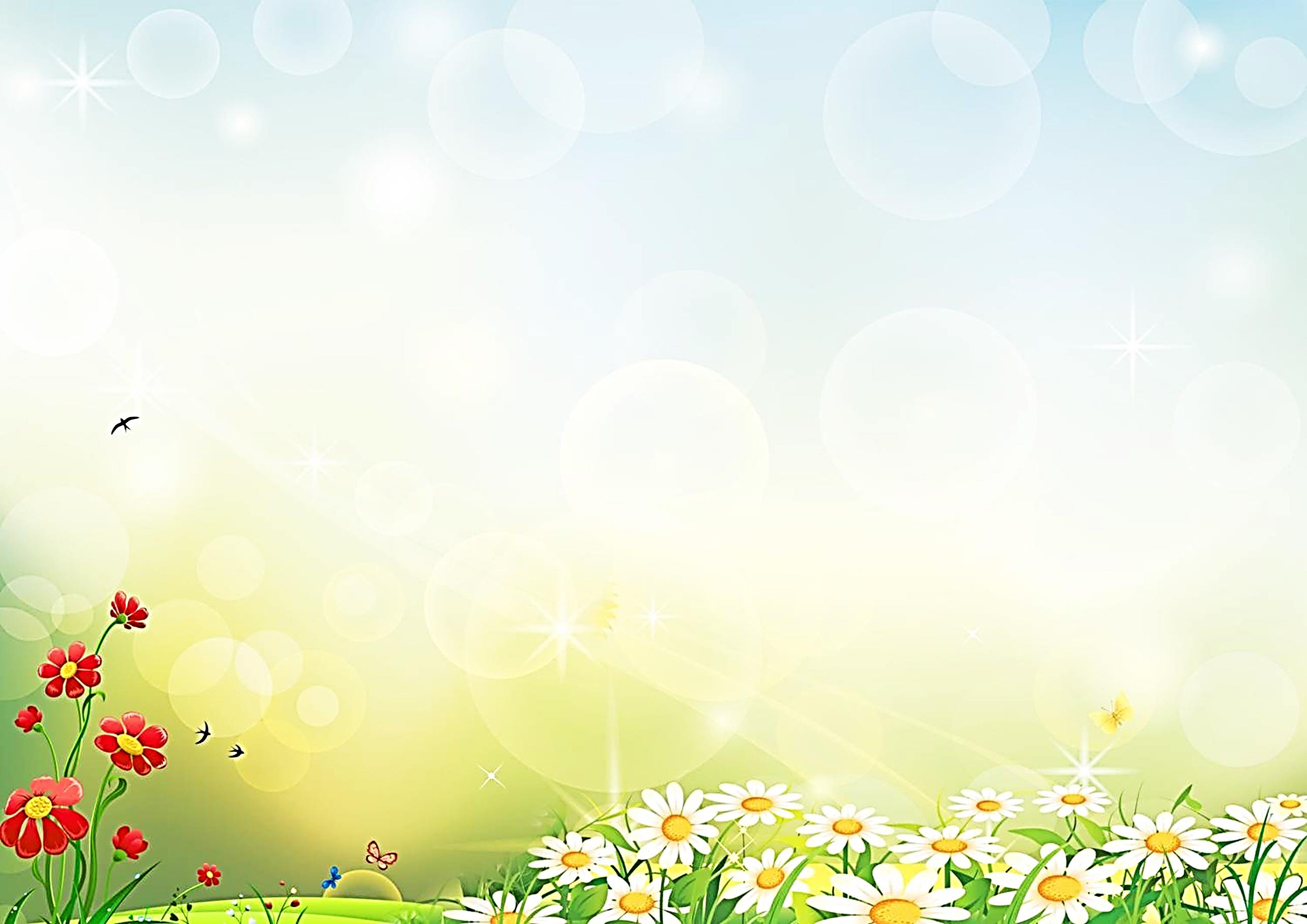 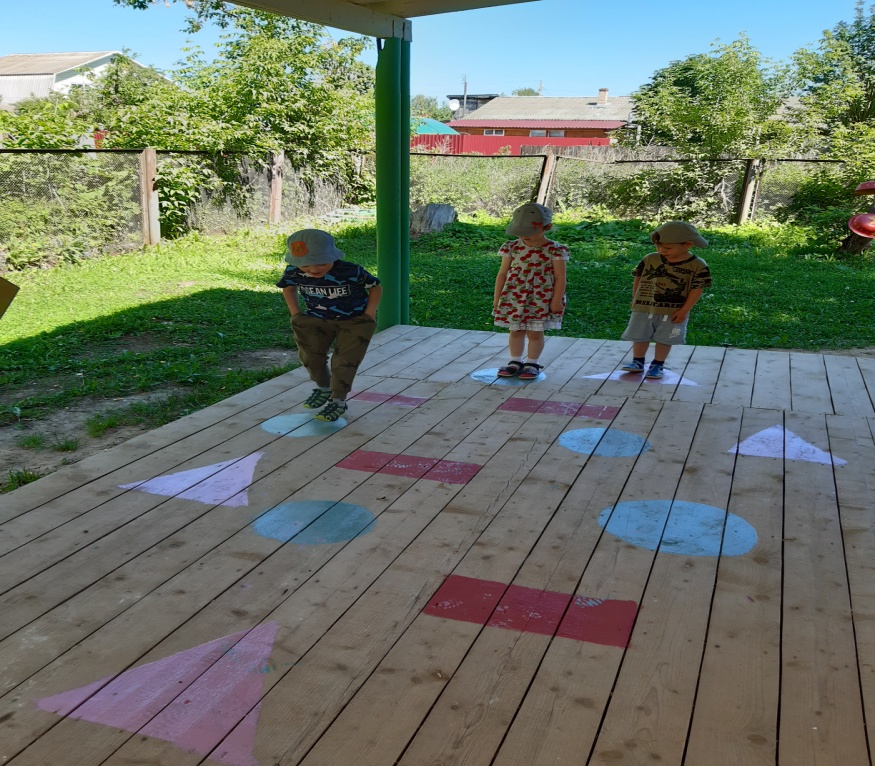 Подвижная дидактическая игра «Геометрические фигуры»
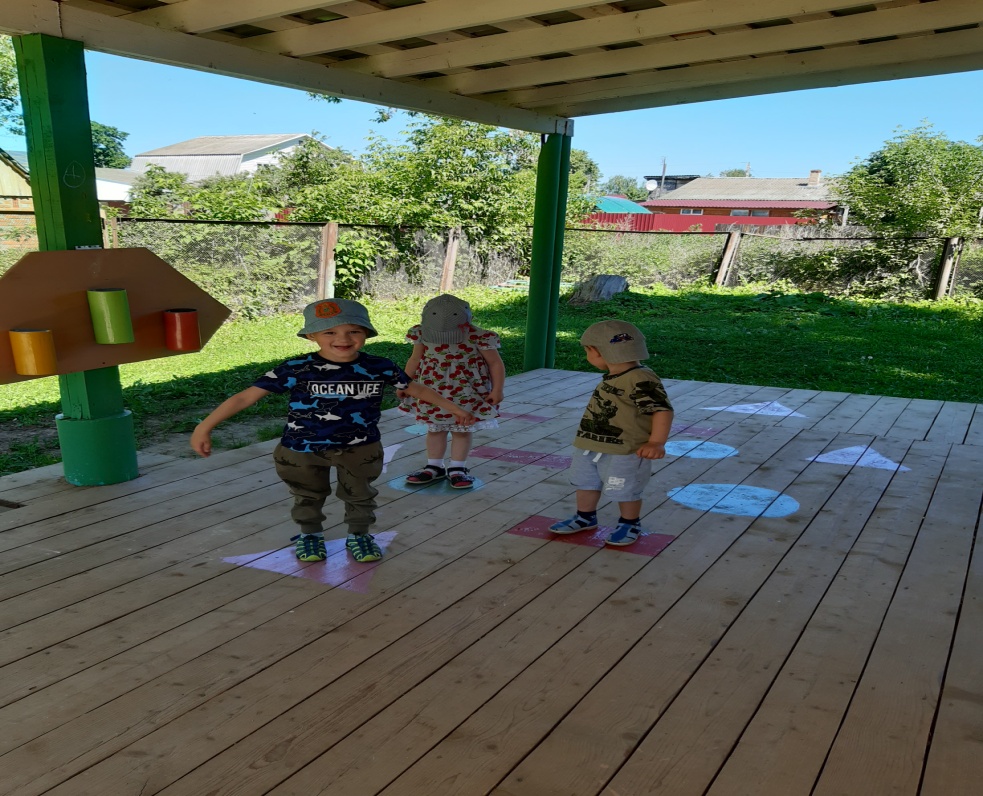 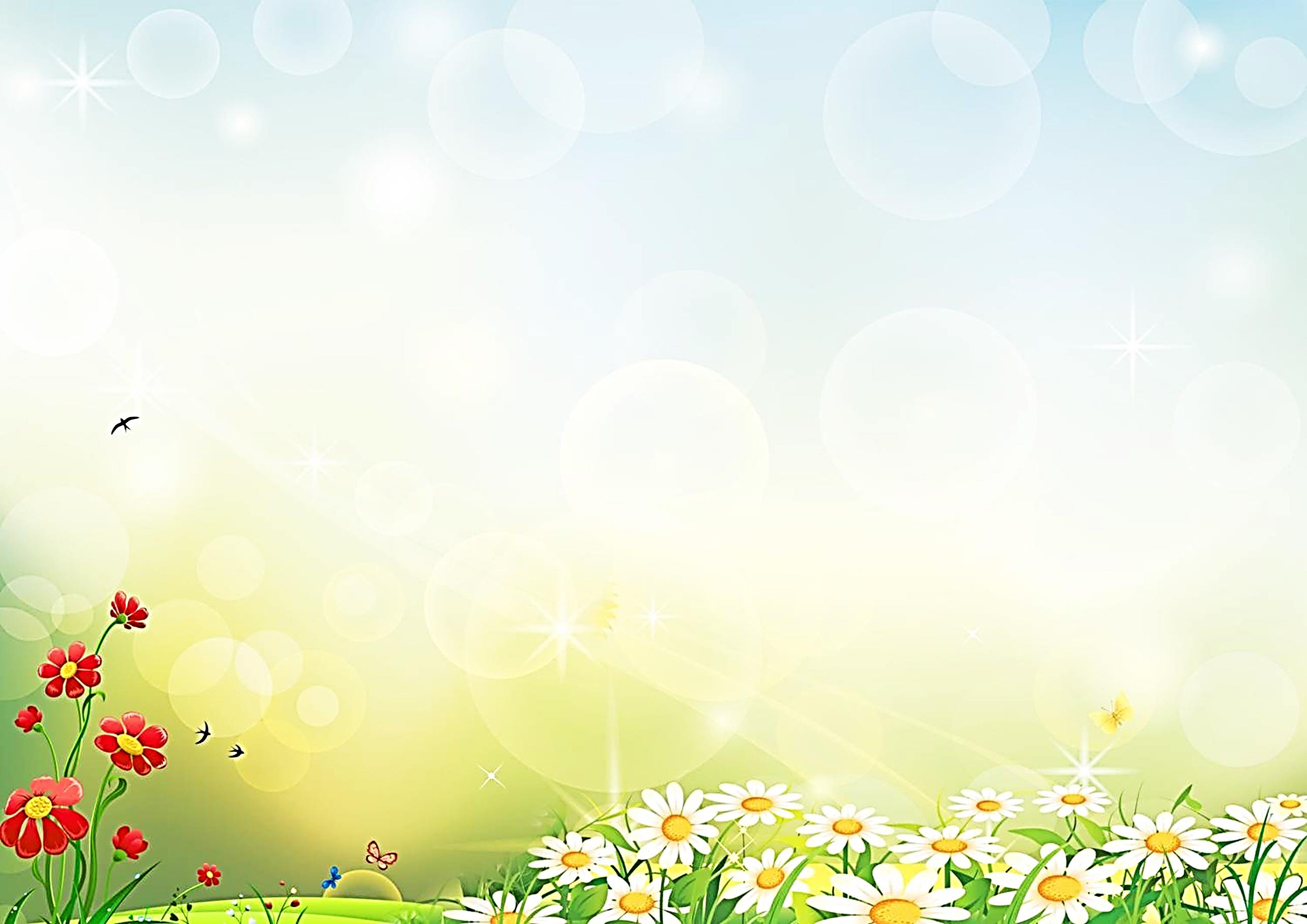 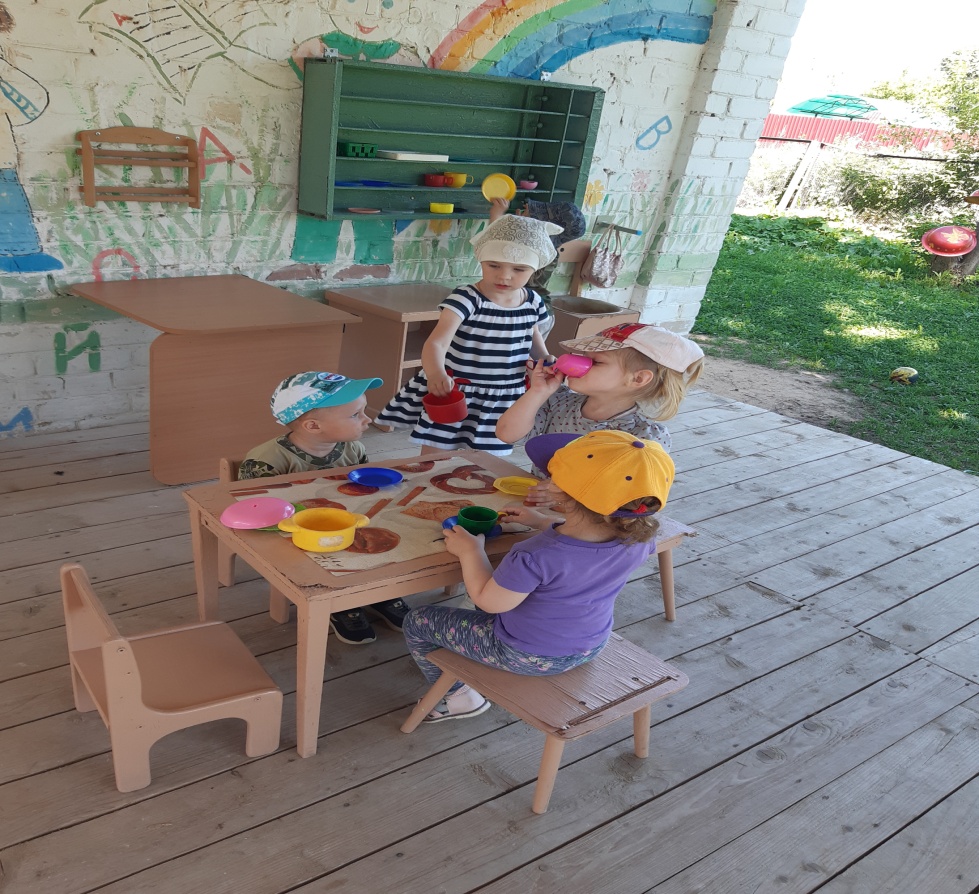 Сюжетно-ролевая игра
«Семья»
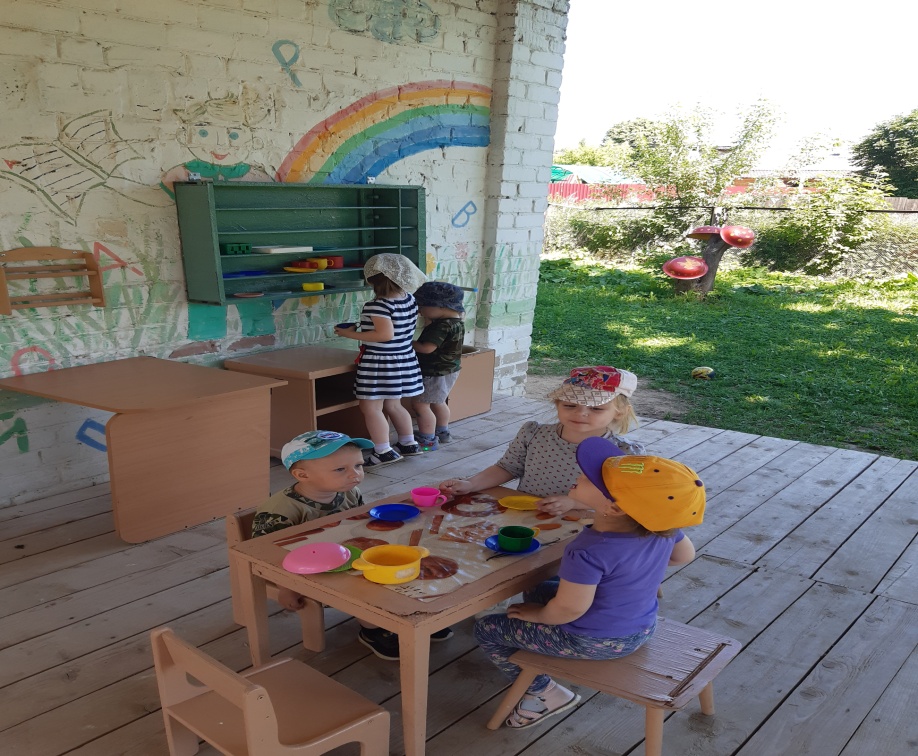 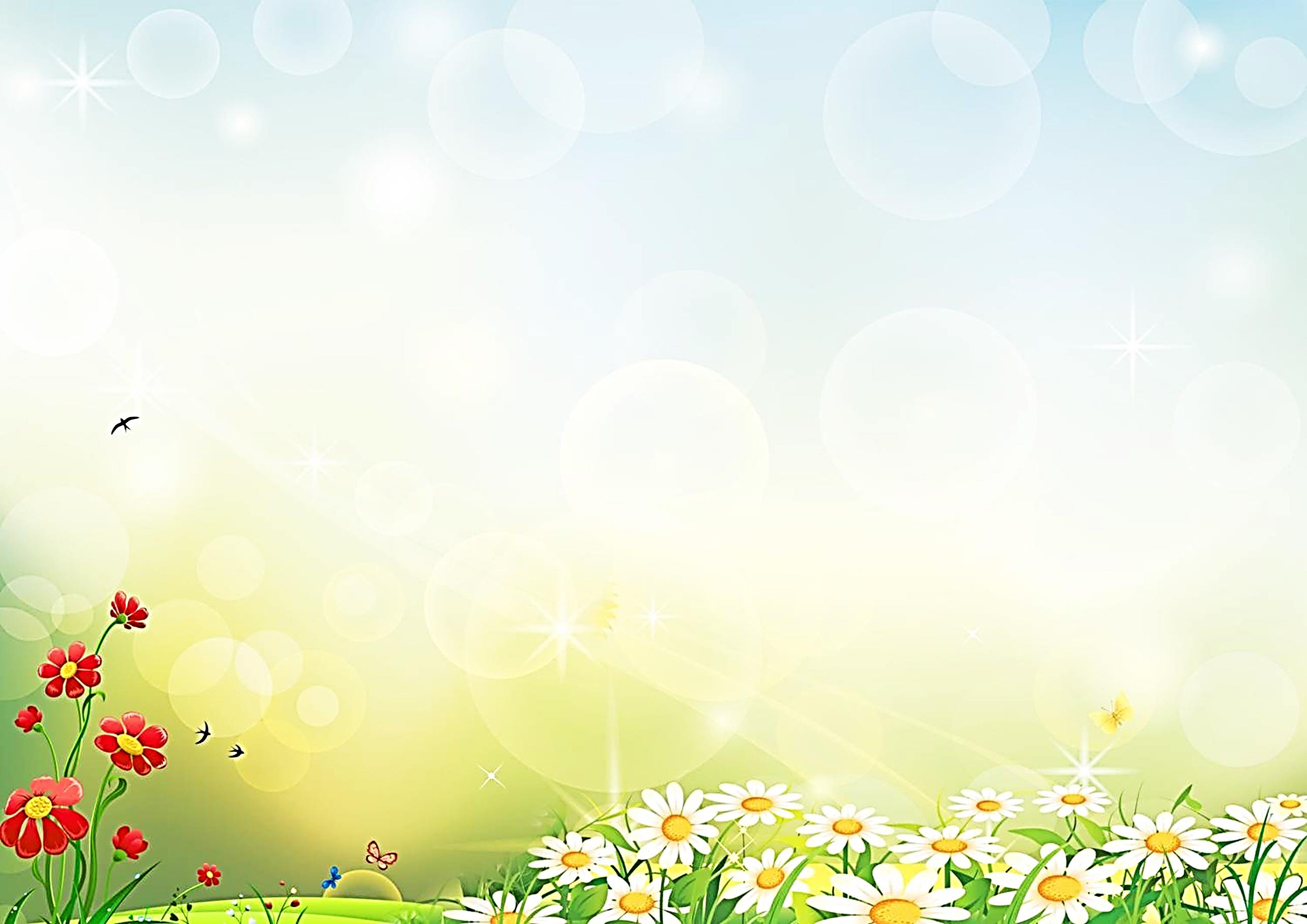 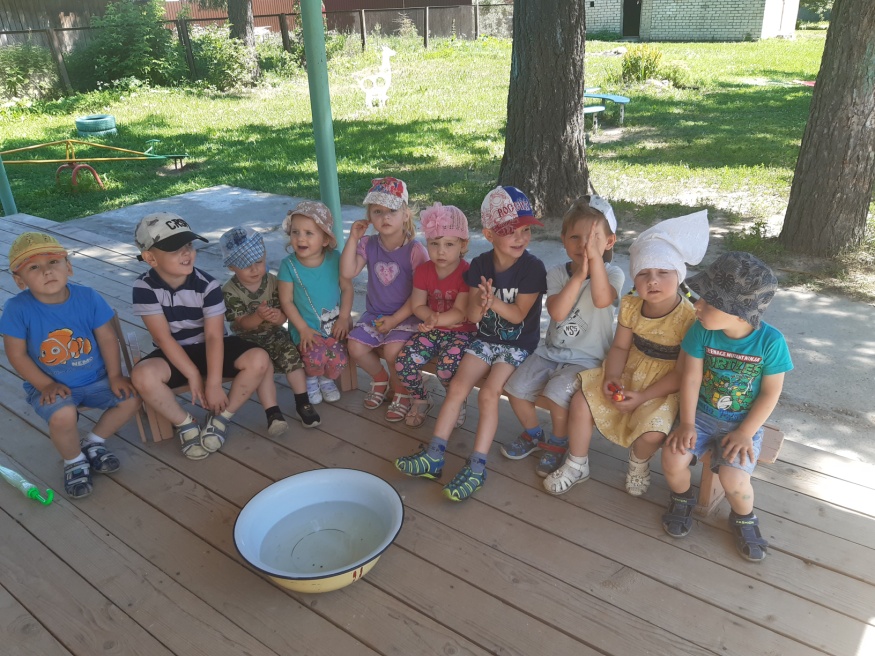 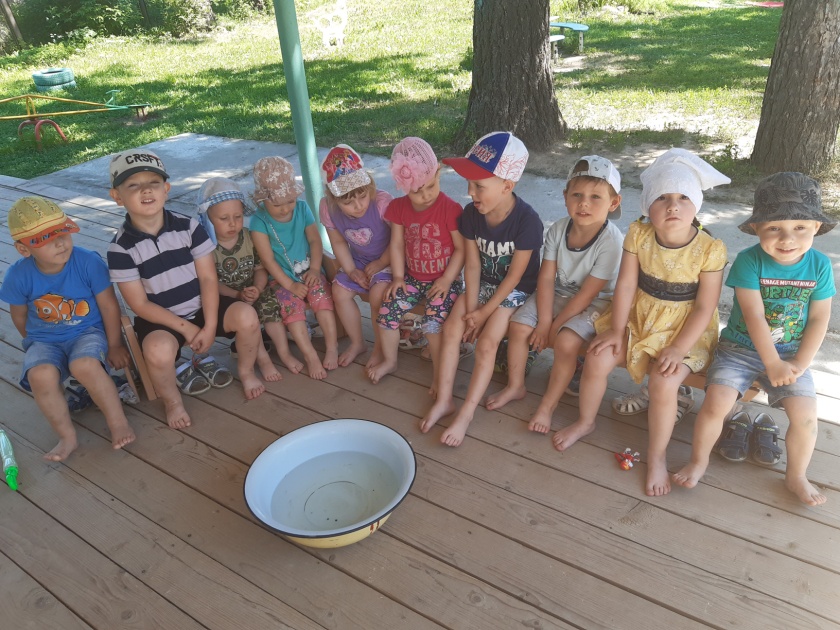 Воздушные, солнечные  и водные процедуры
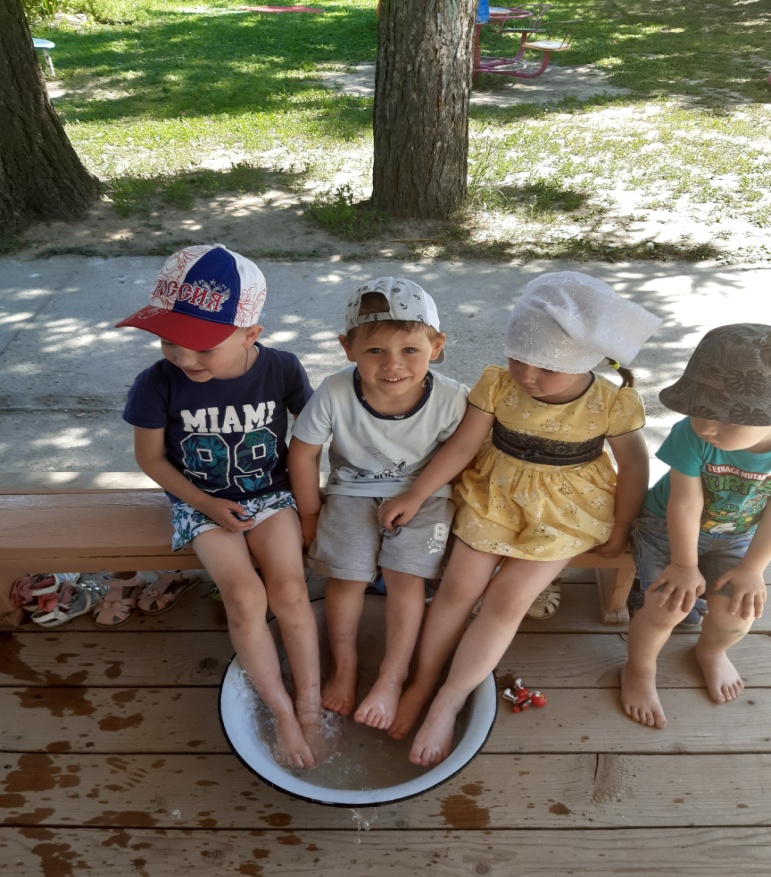 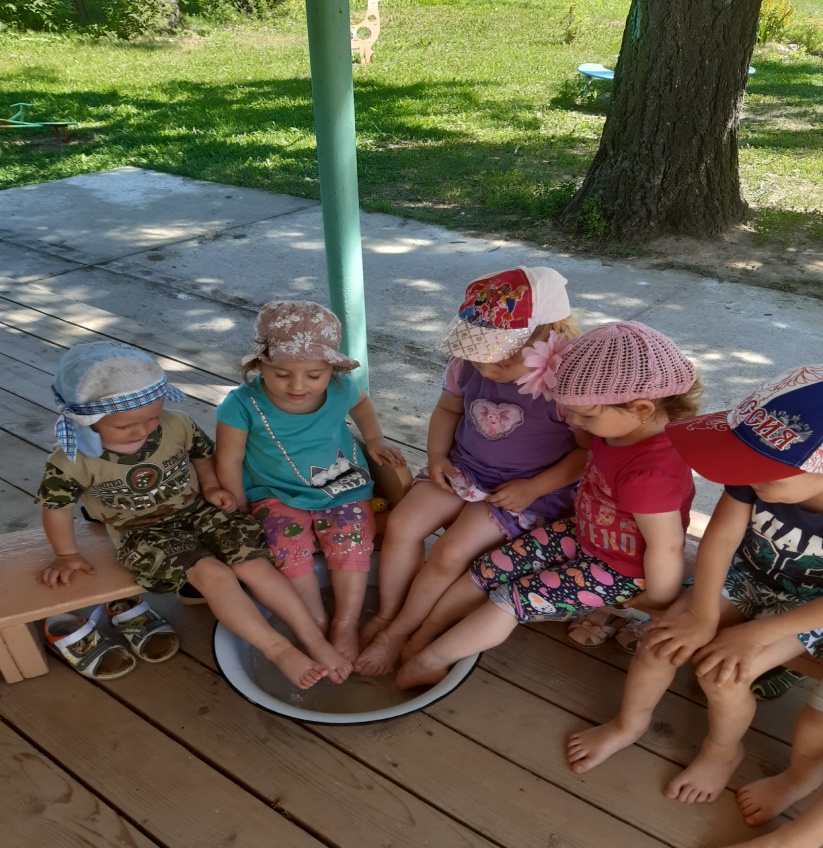 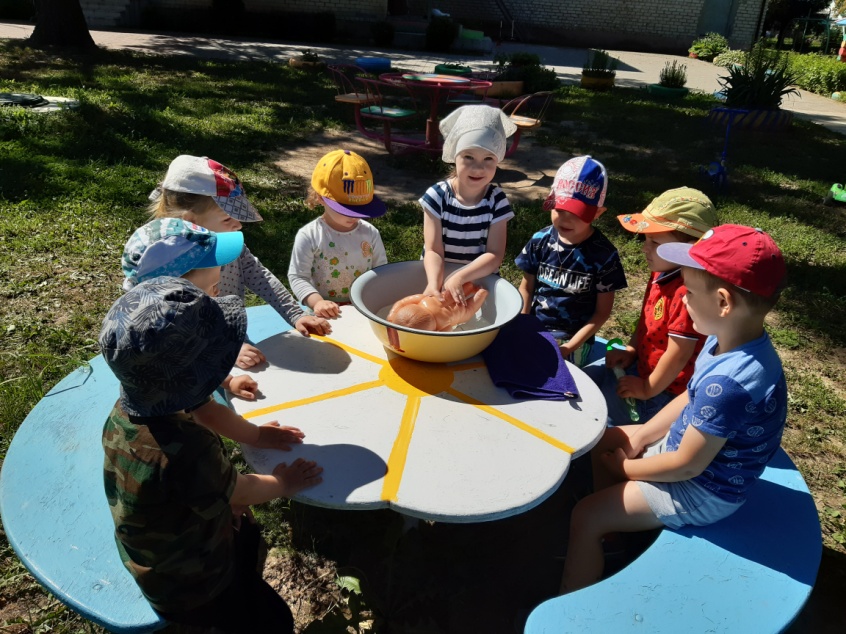 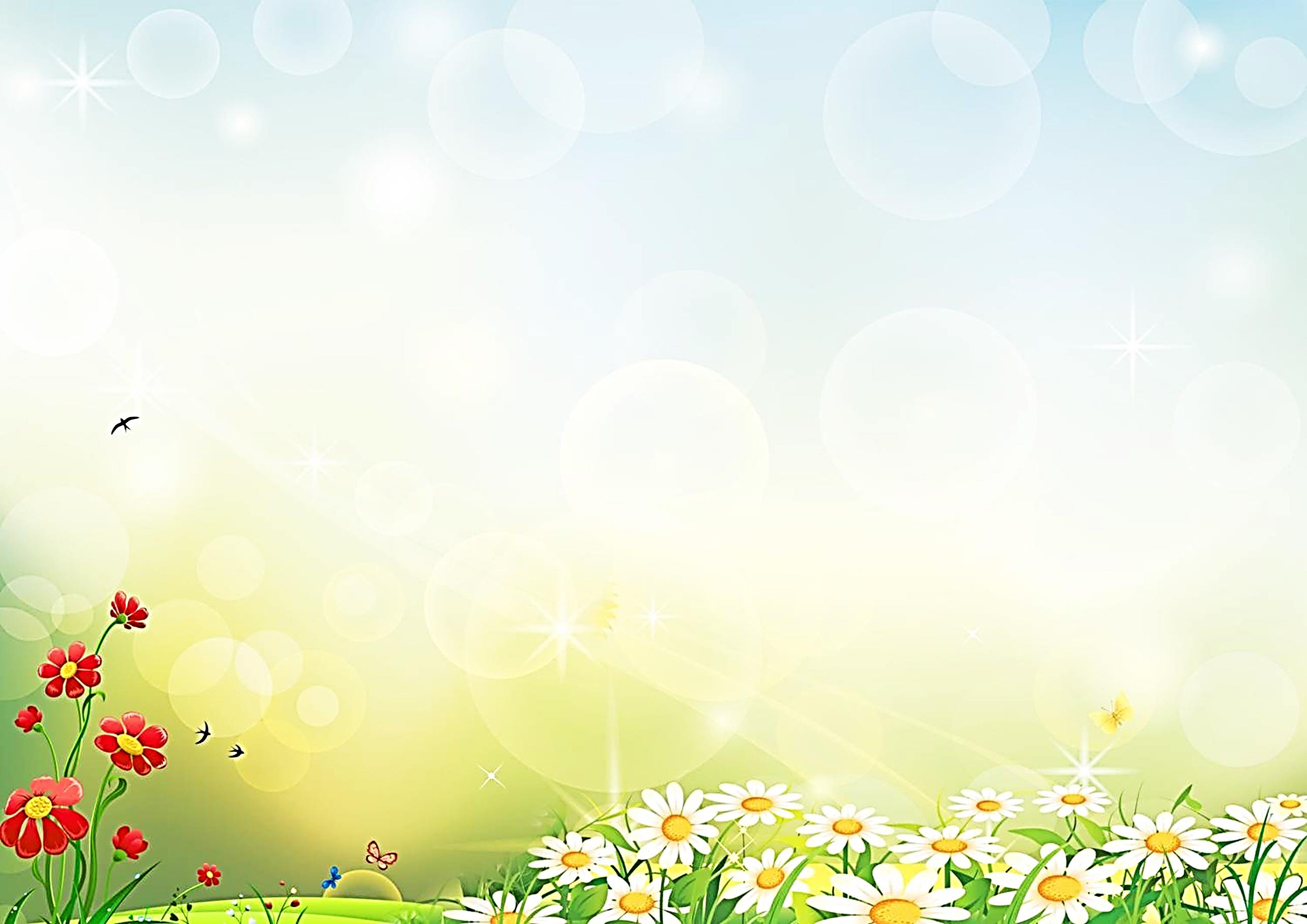 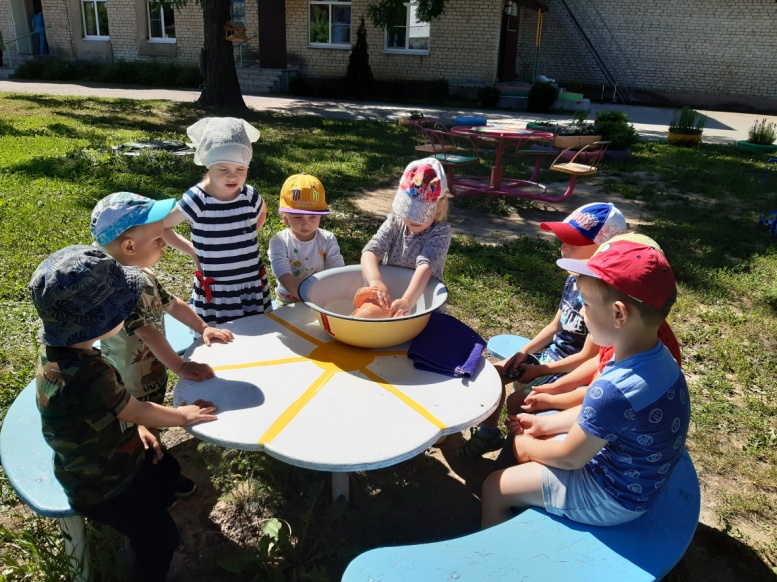 Сюжетно-ролевая игра «Купаем малыша»
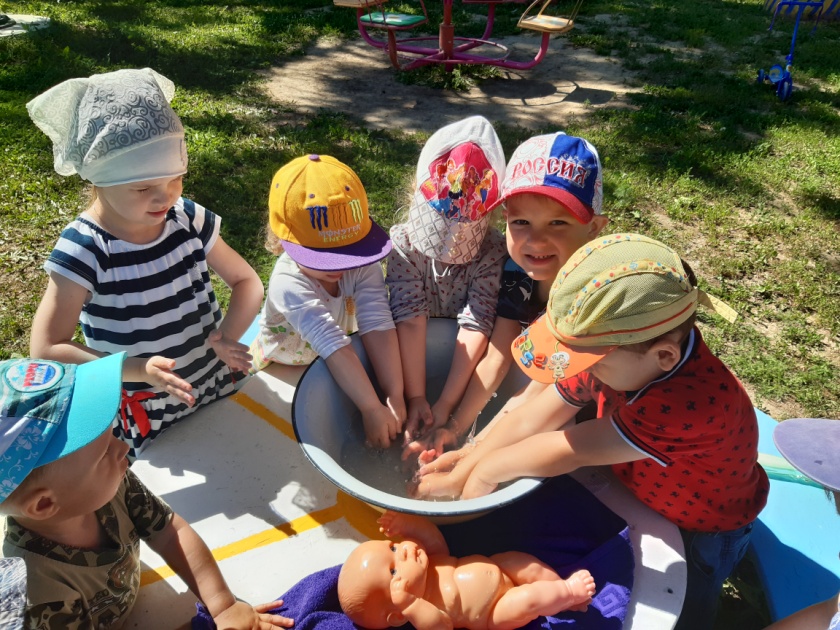 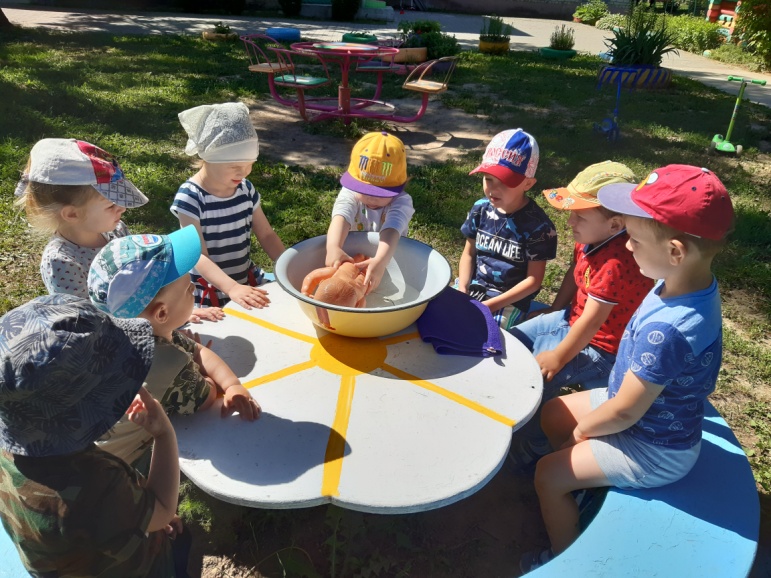 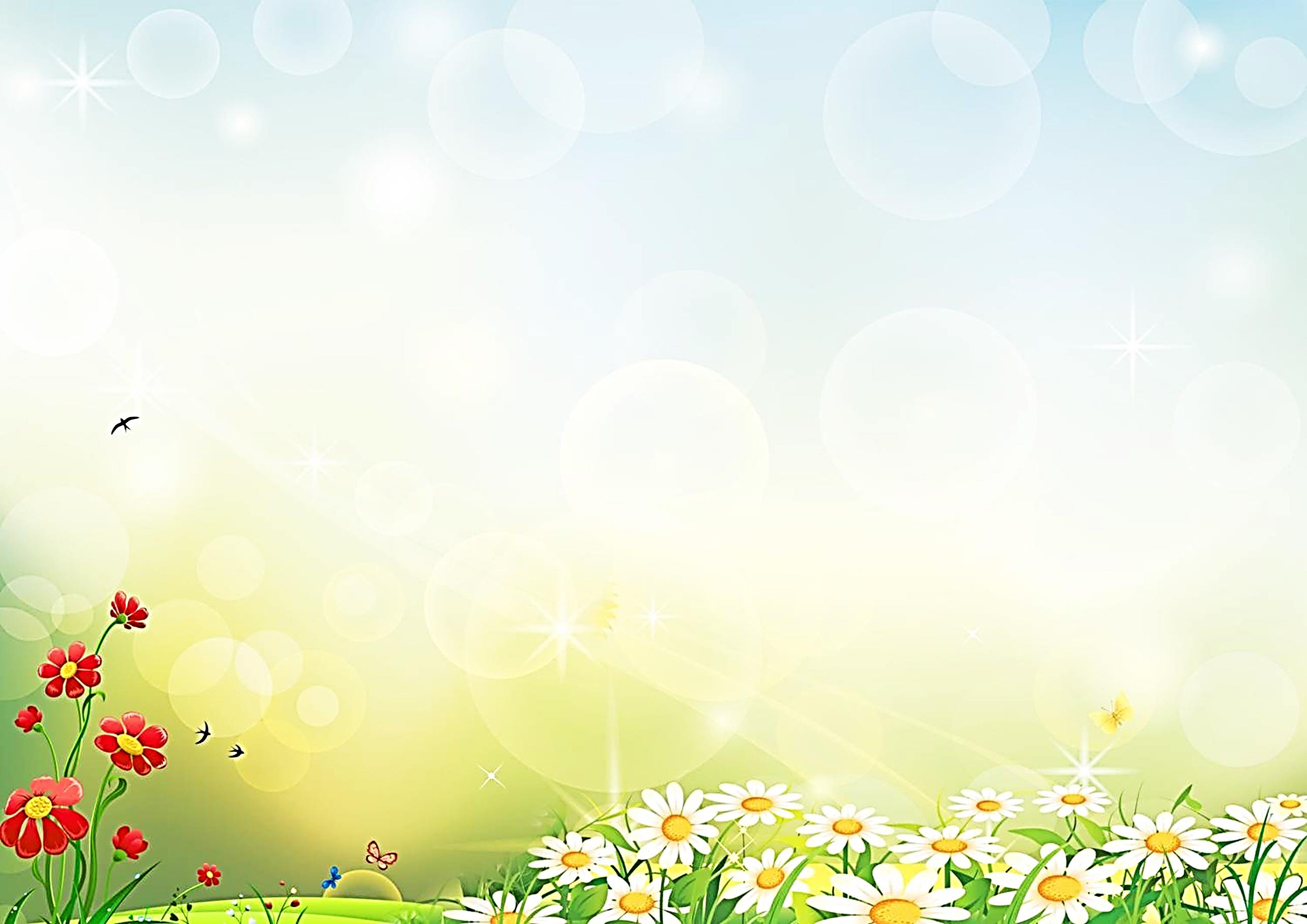 Конструирование
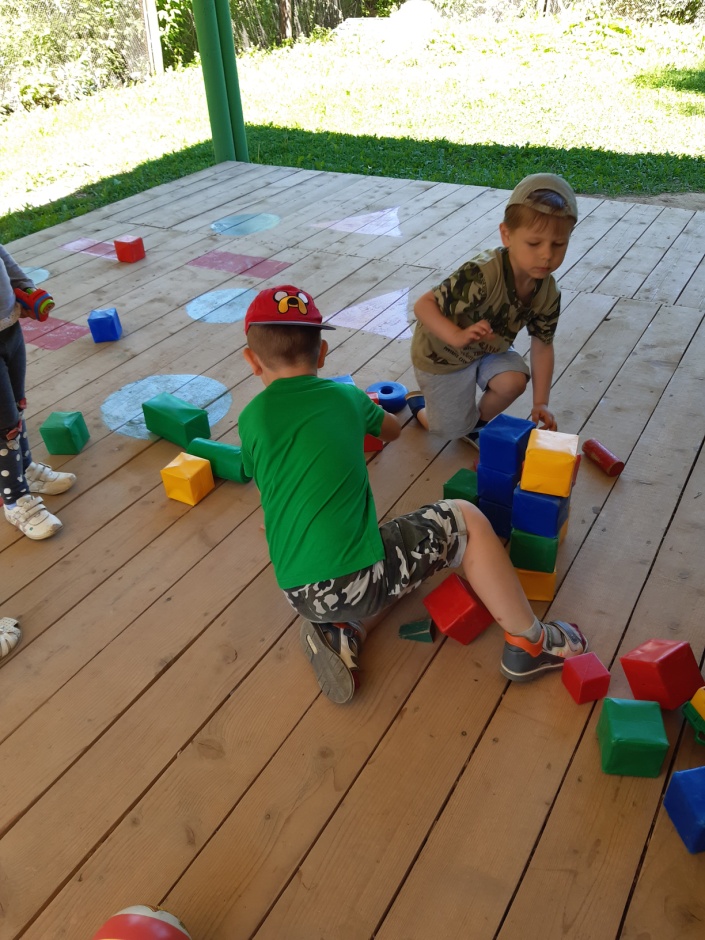 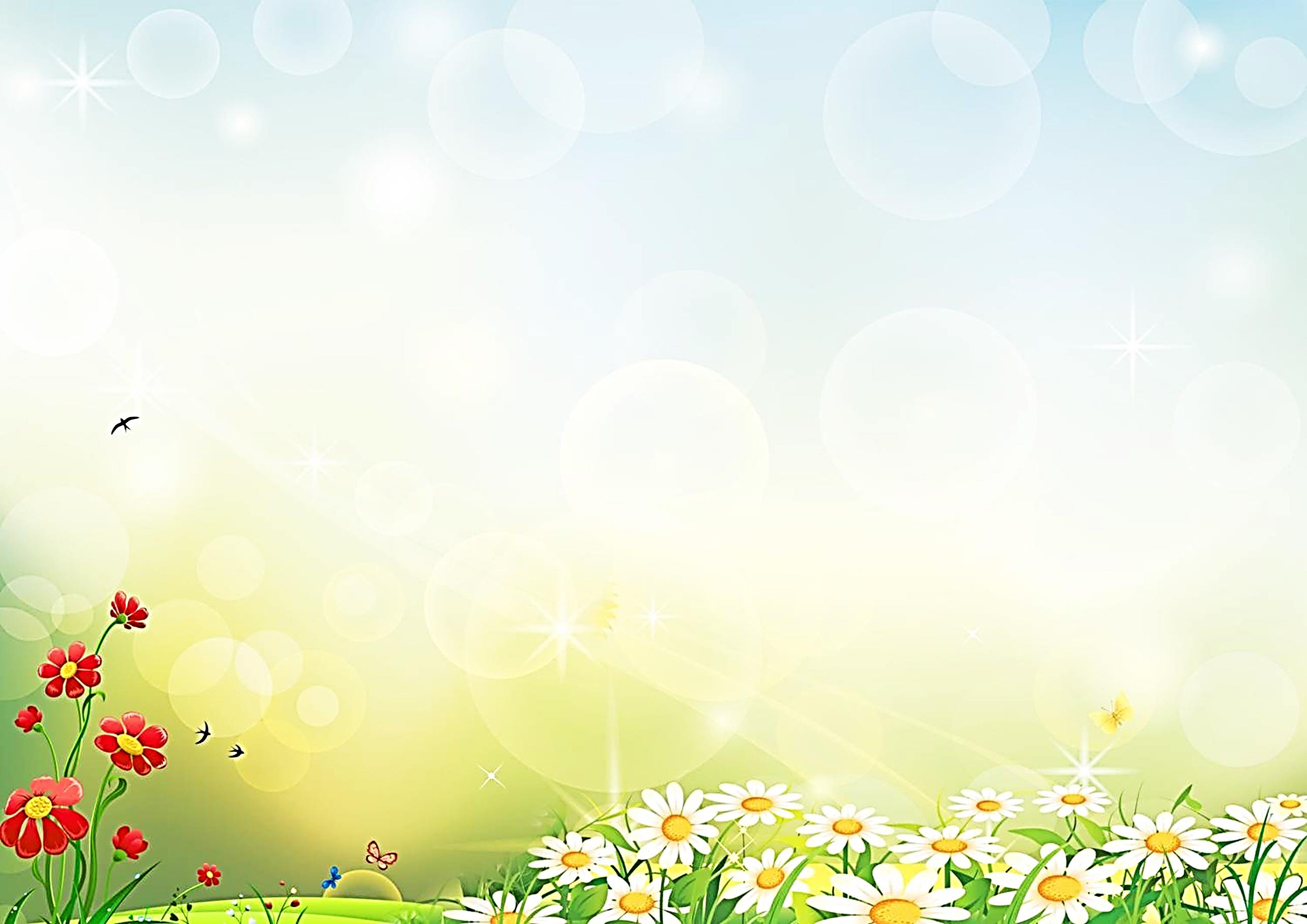 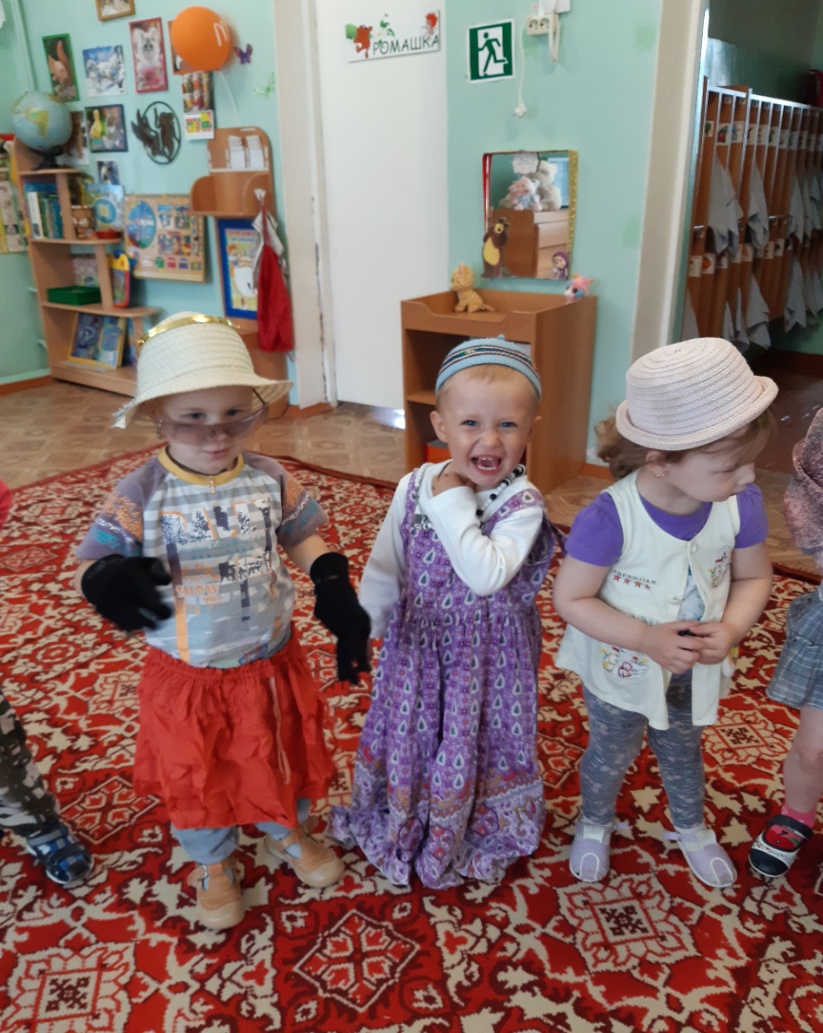 Игры в уголке «Ряженье»
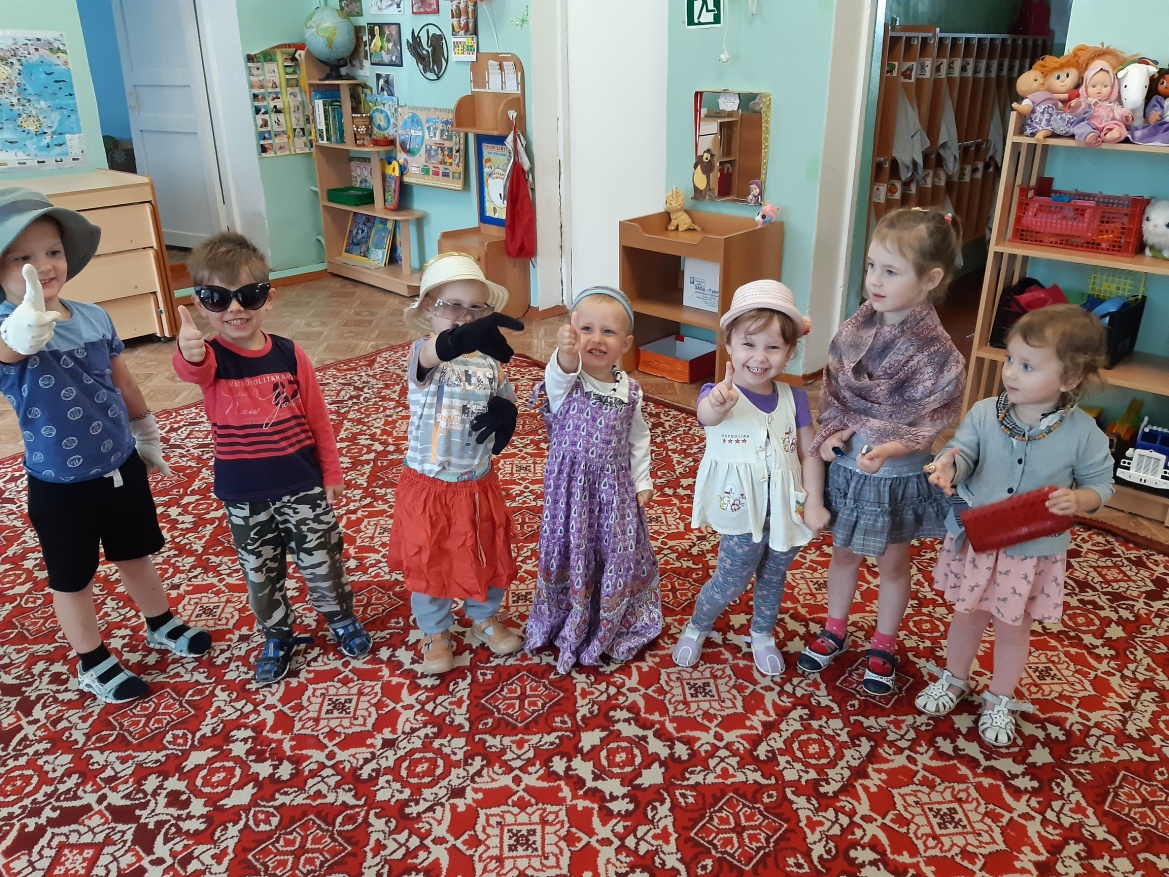 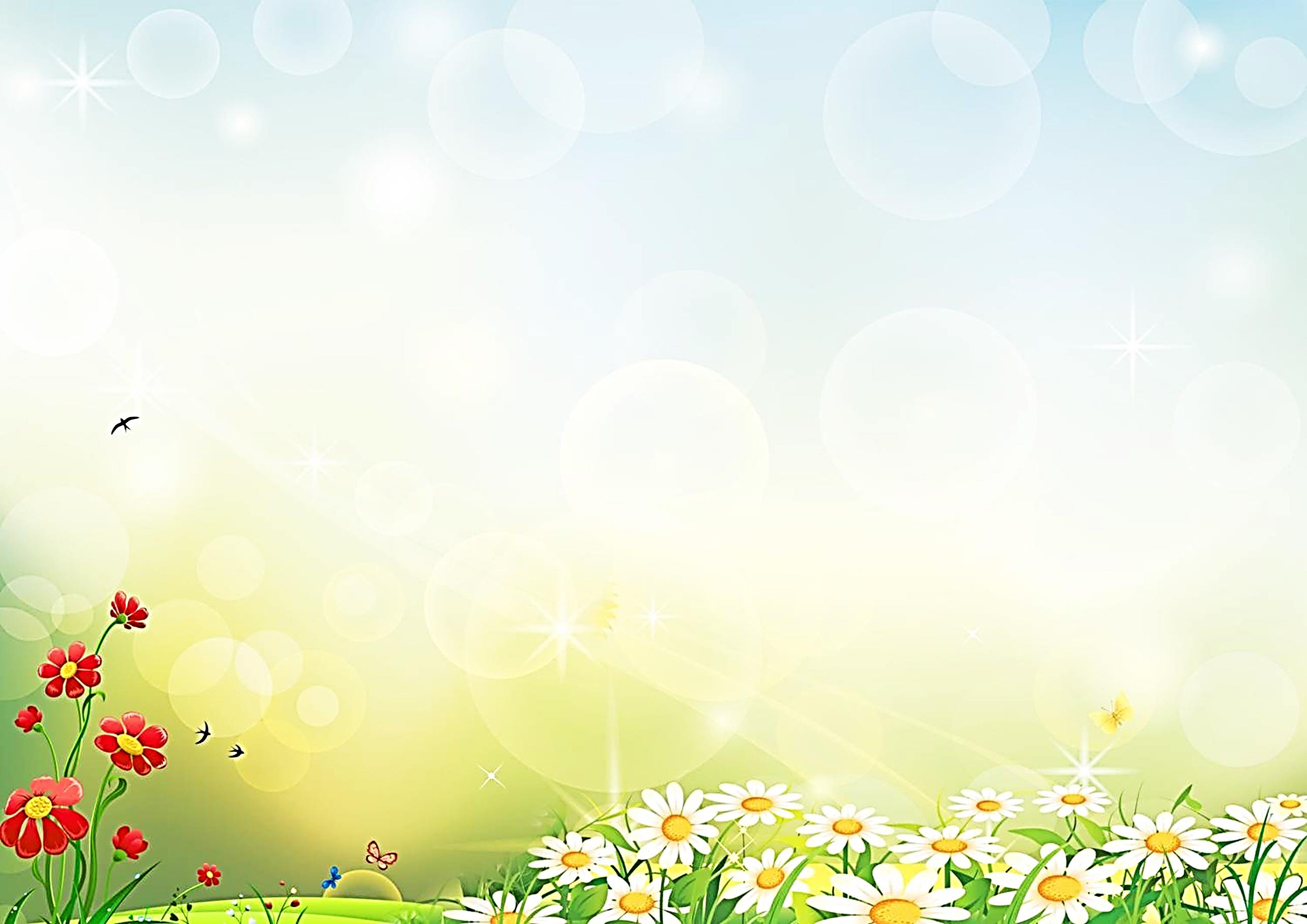 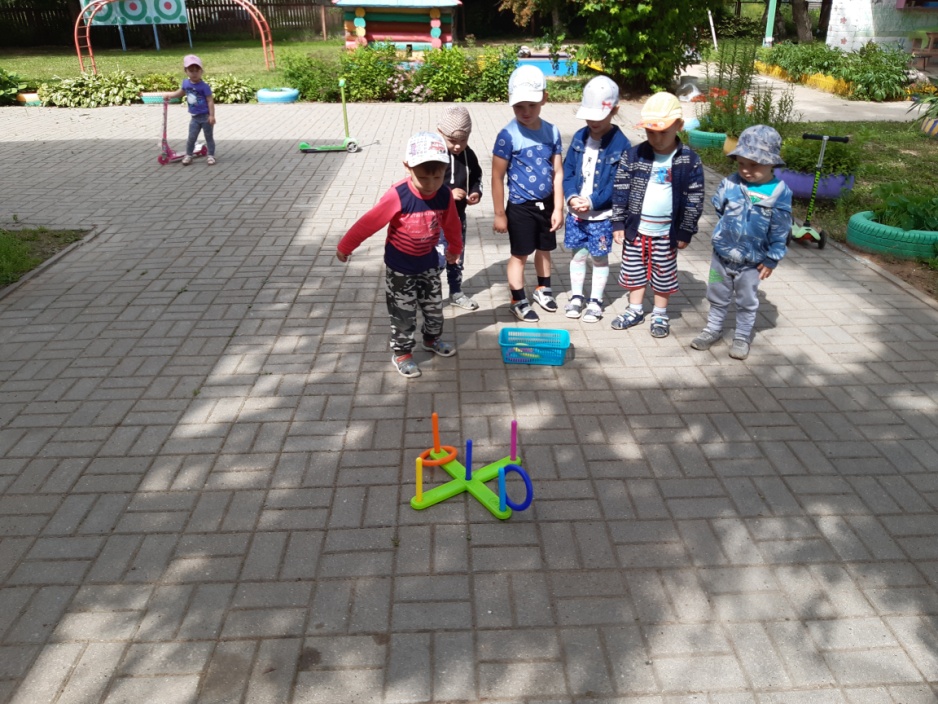 Спортивная игра «Кольцеброс»
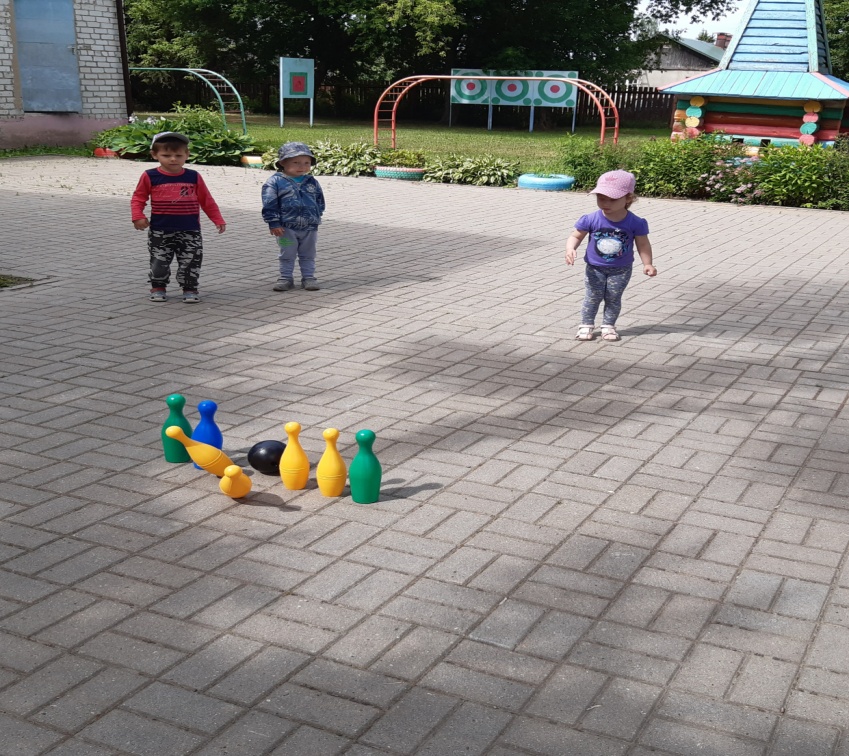 Спортивная игра «Боулинг»
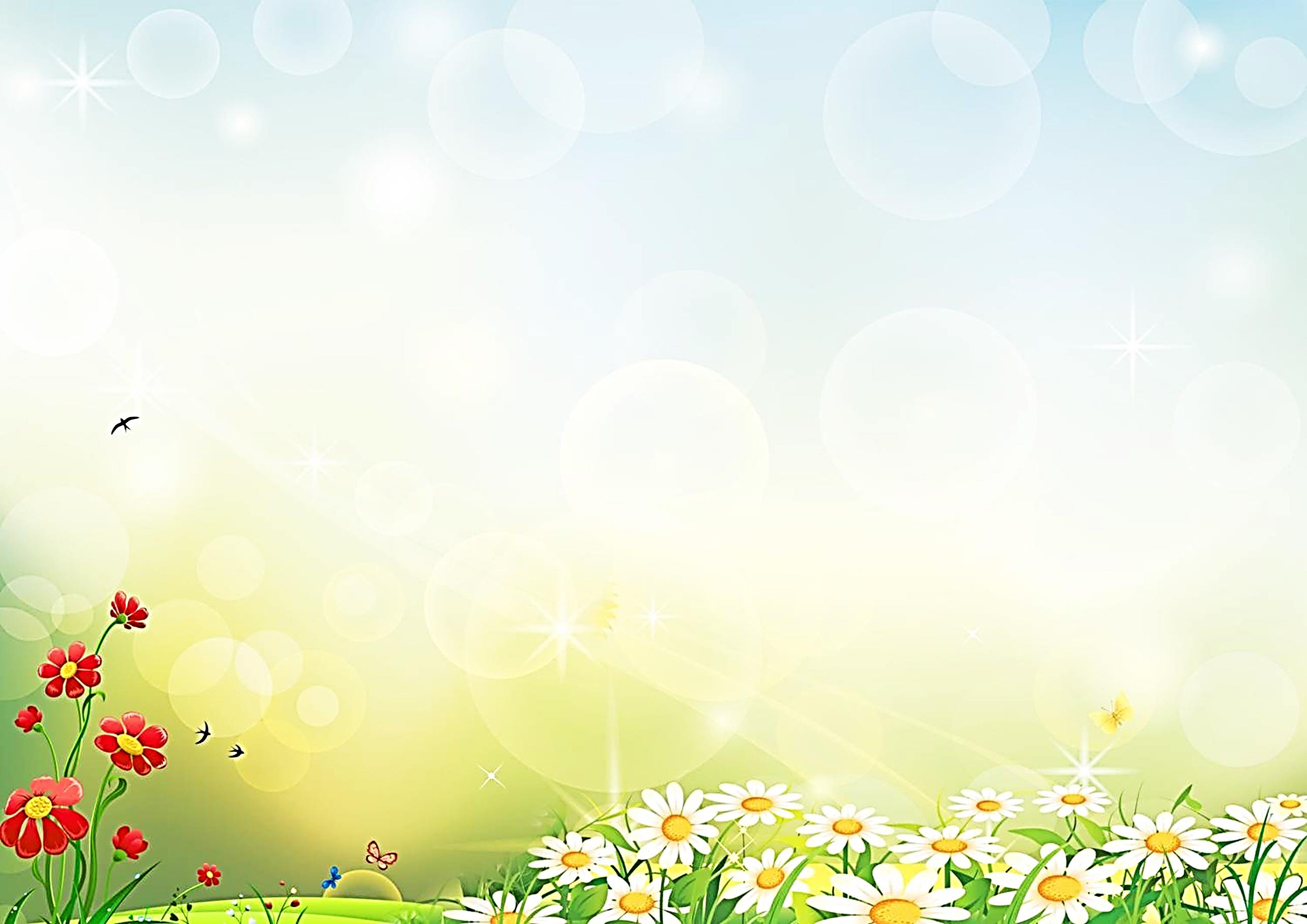 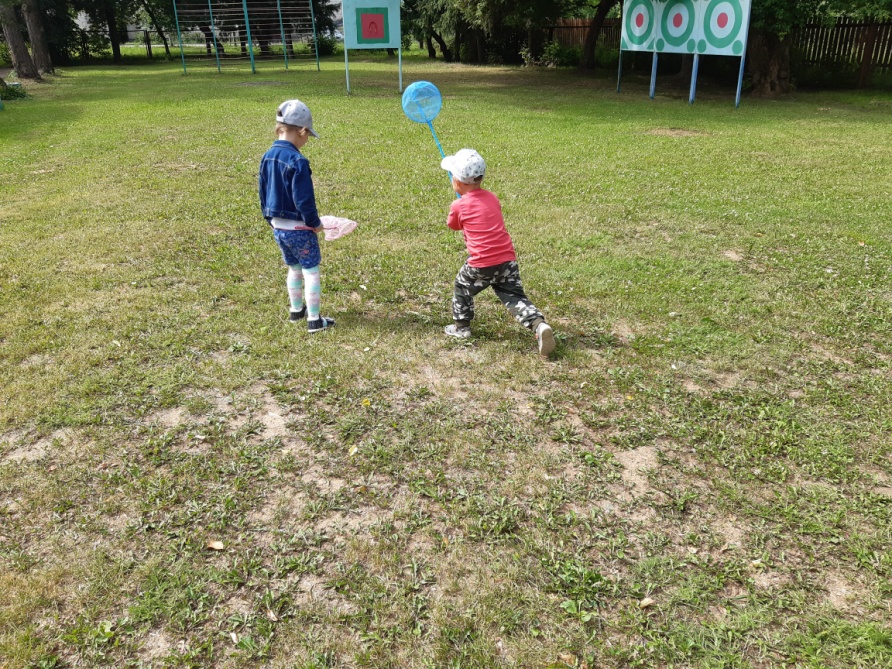 Двигательно-экспериментальная деятельность « Поймай бабочку»
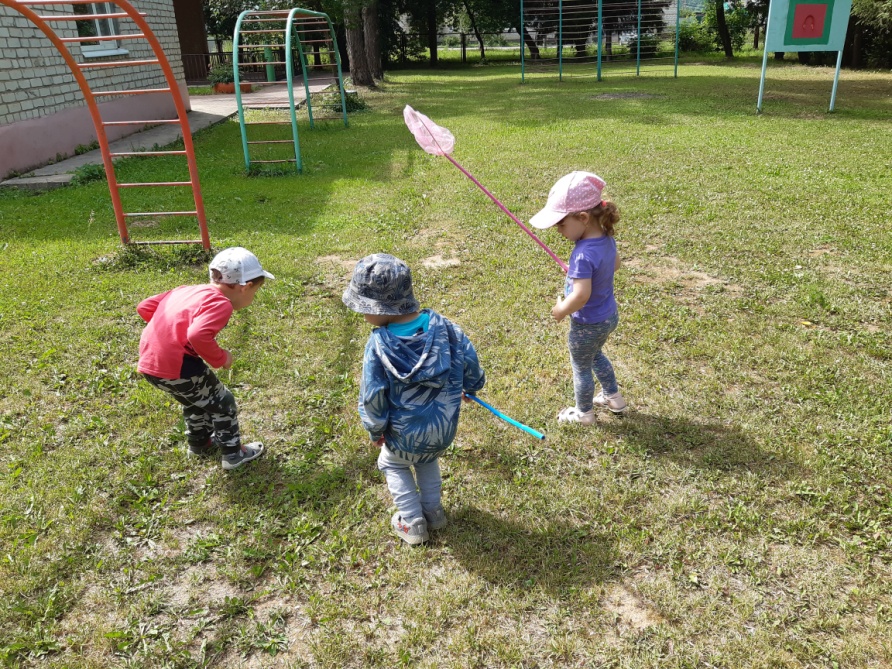 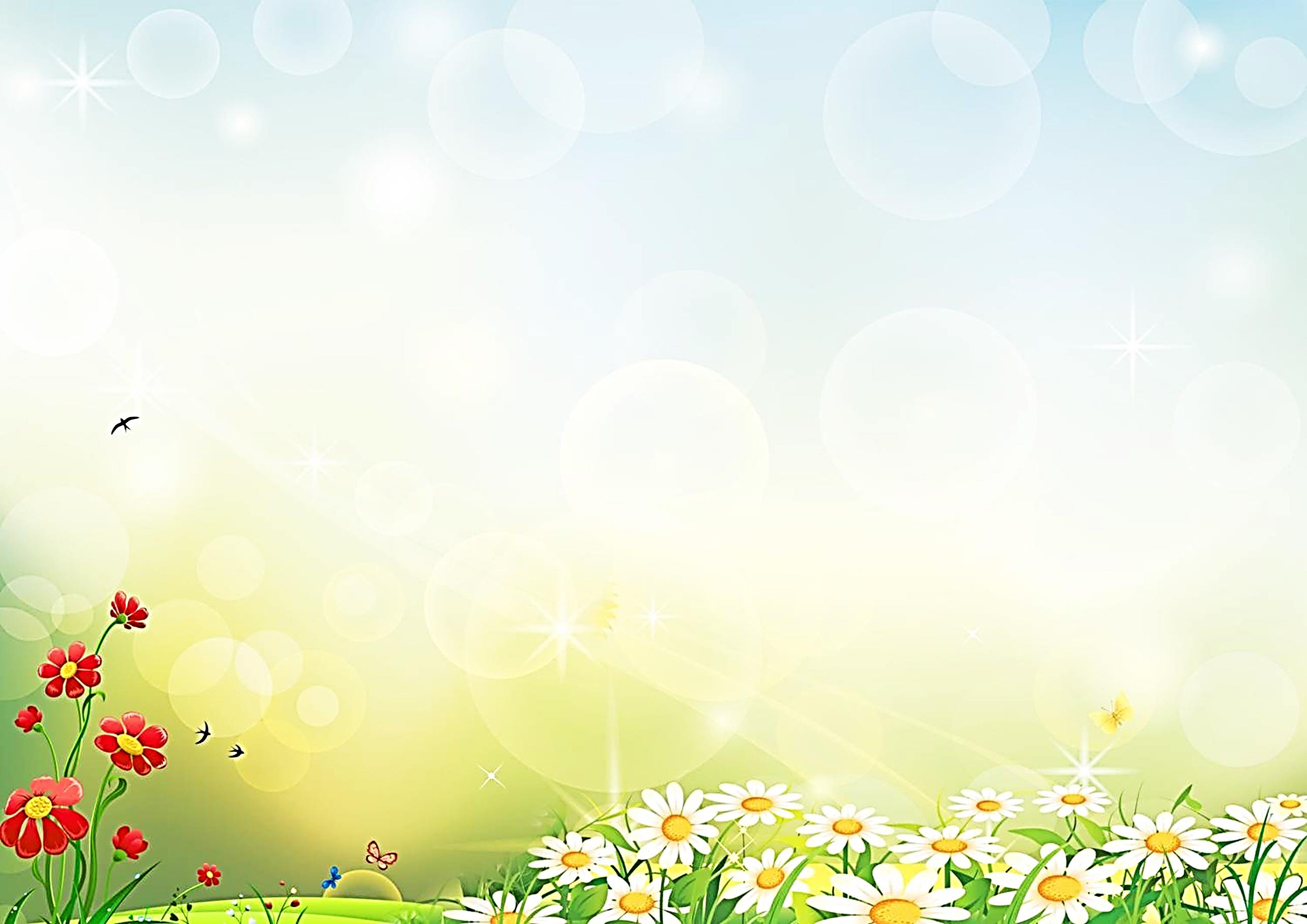 Спасибо за внимание!